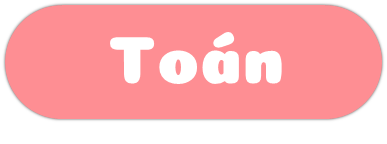 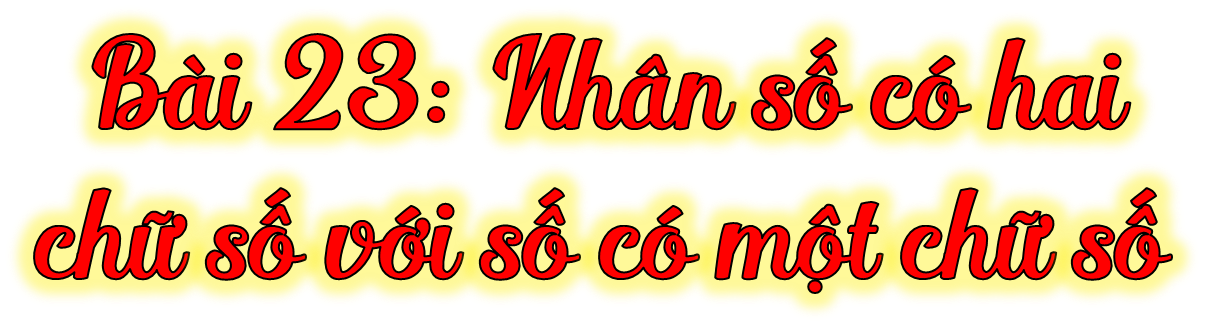 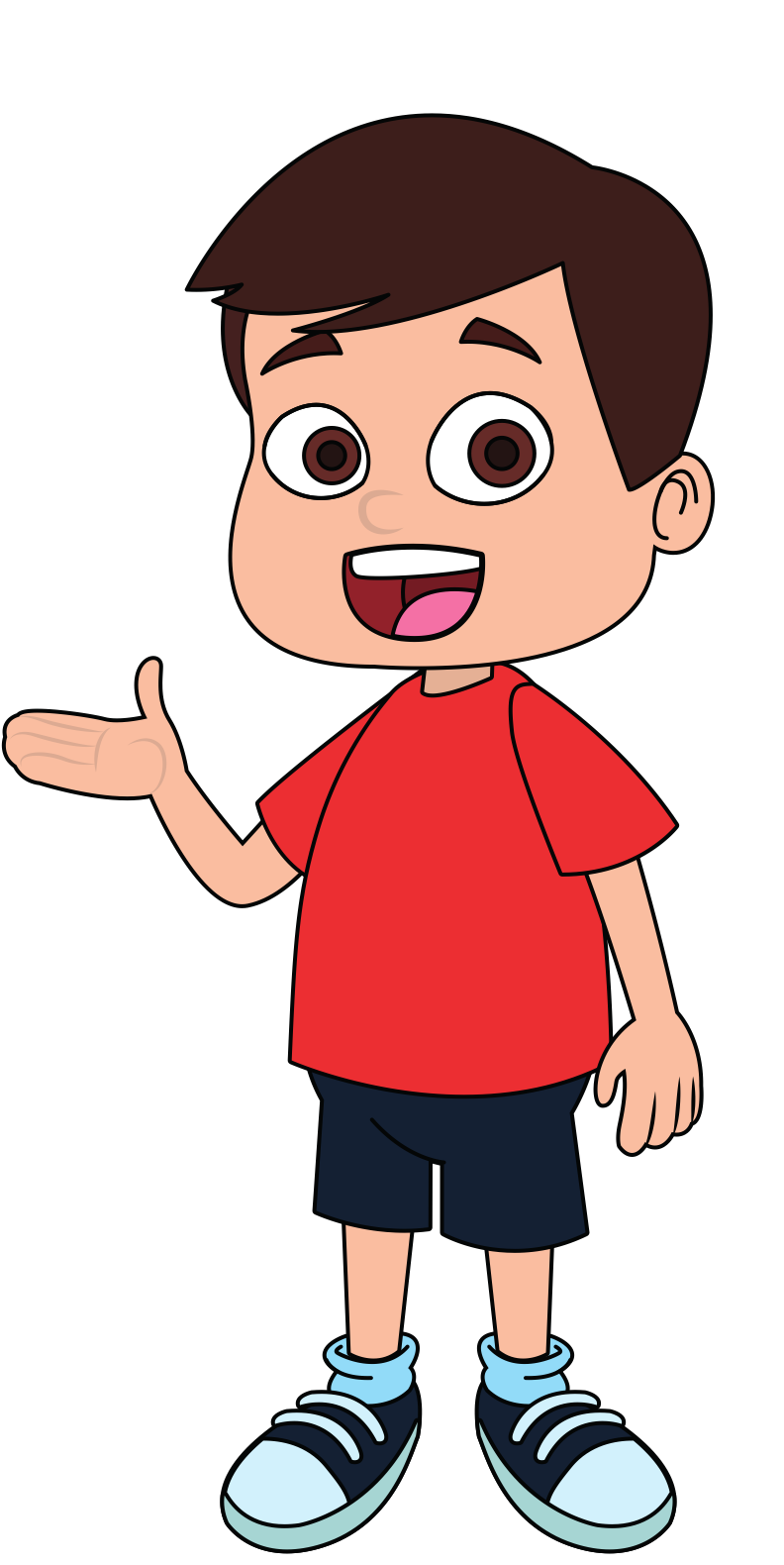 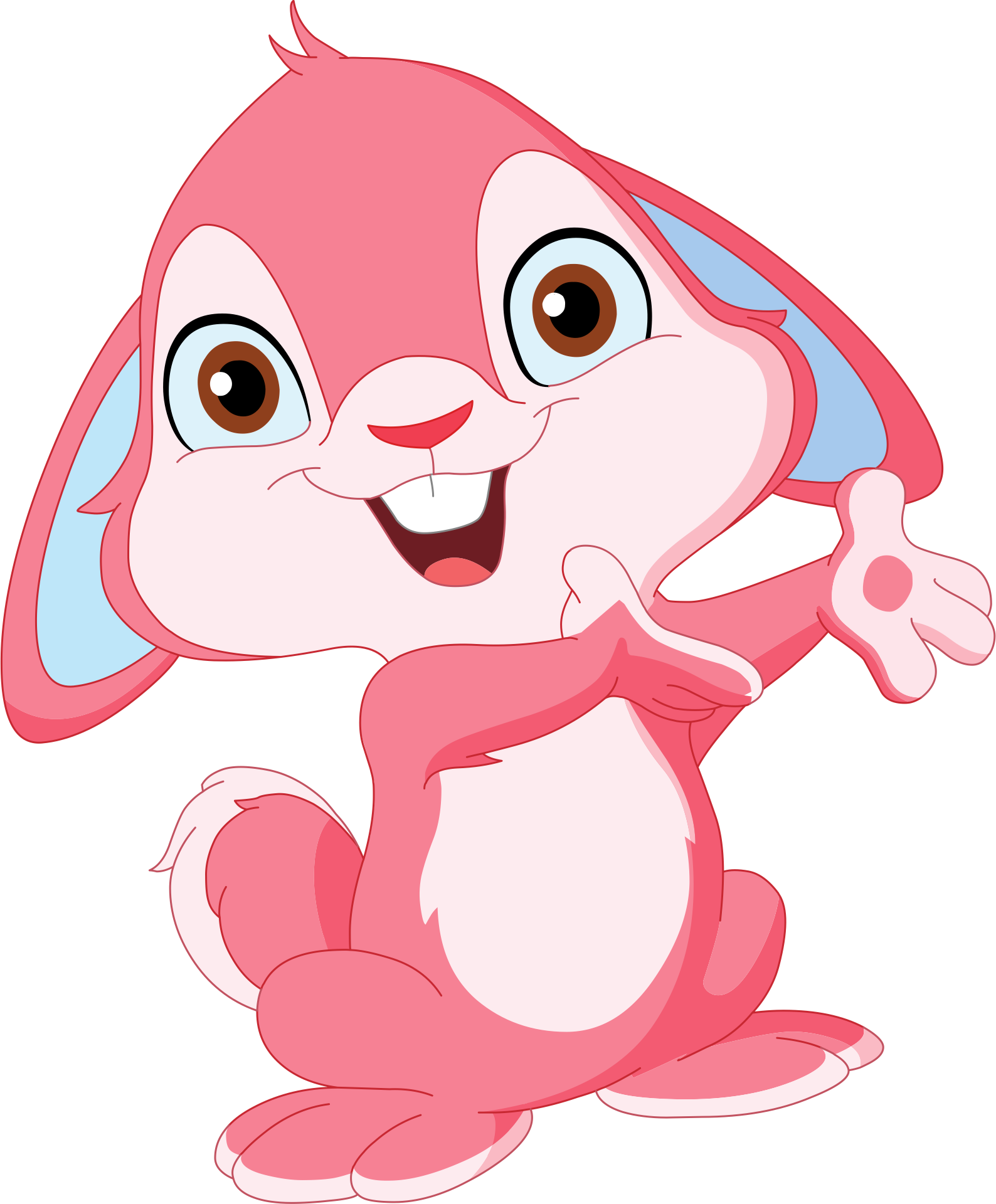 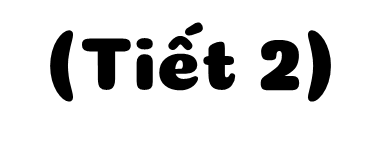 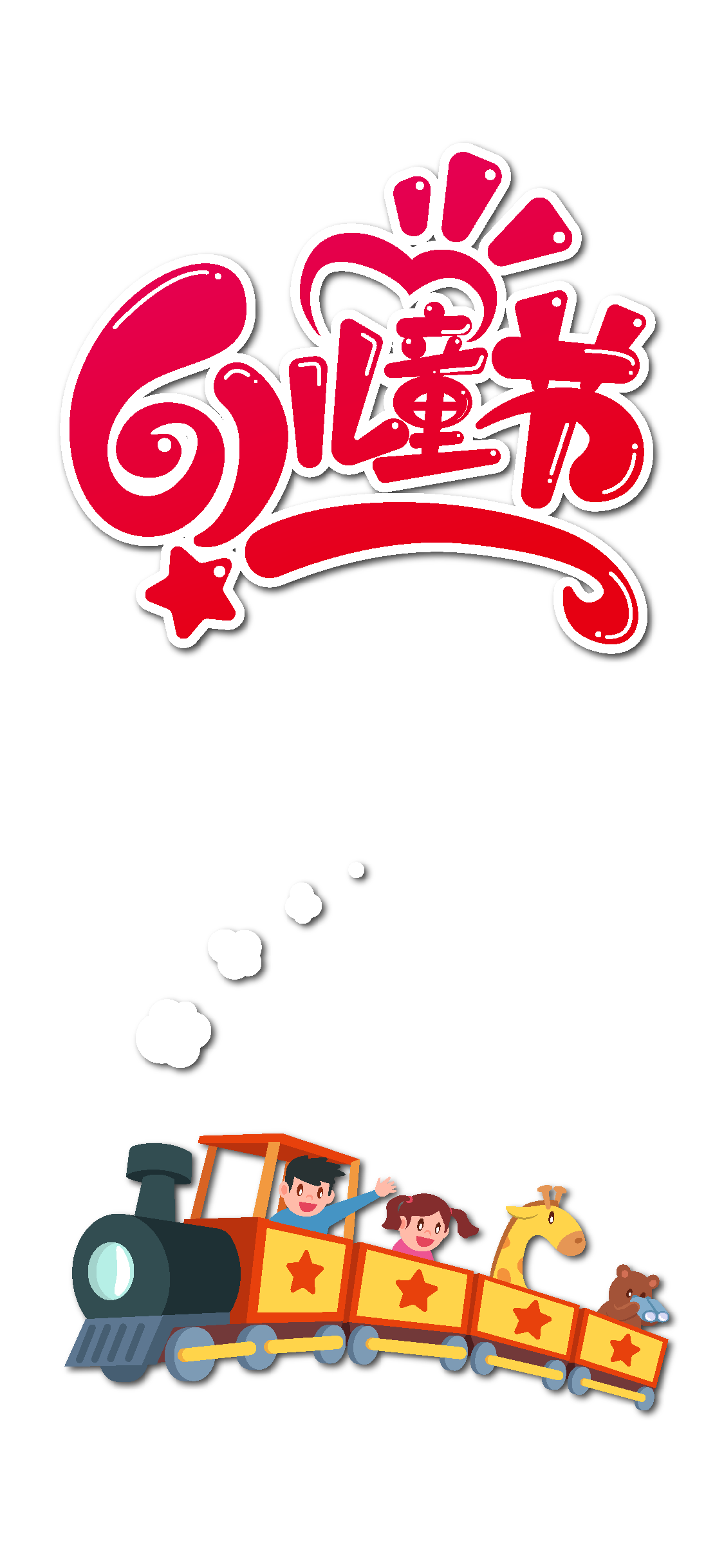 Cùng chúng mình tham quan Chùa Một Cột nhé!
KHỞI HÀNH
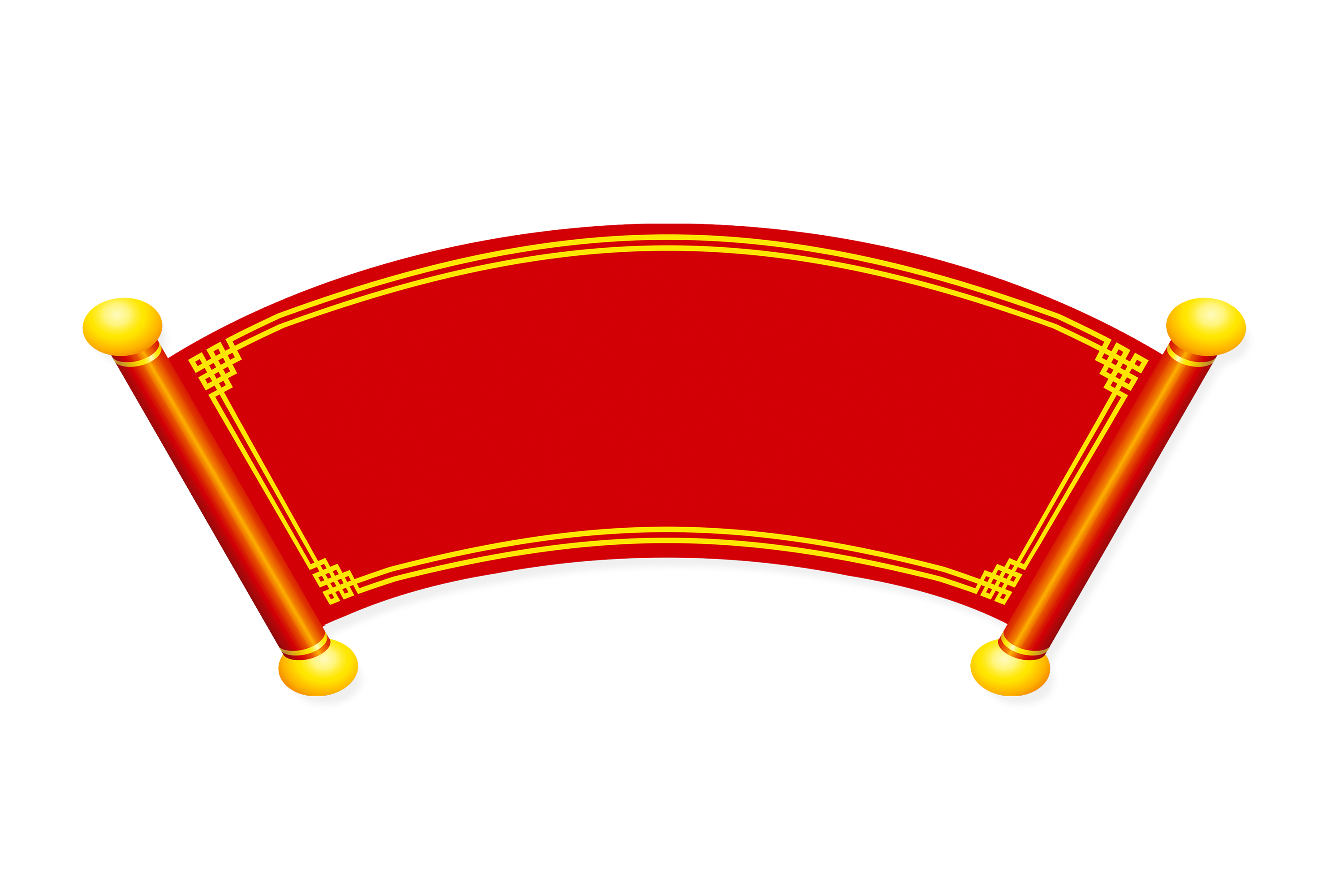 Chùa Một Cột hay còn gọi là Liên Hoa Đài nằm trên con phố cùng tên thuộc Quận Ba Đình, Hà Nội. 
Mời các em tham gia trò chơi sau đây để bắt đầu chuyến khởi hành tới thăm Chùa Một cột nhé!
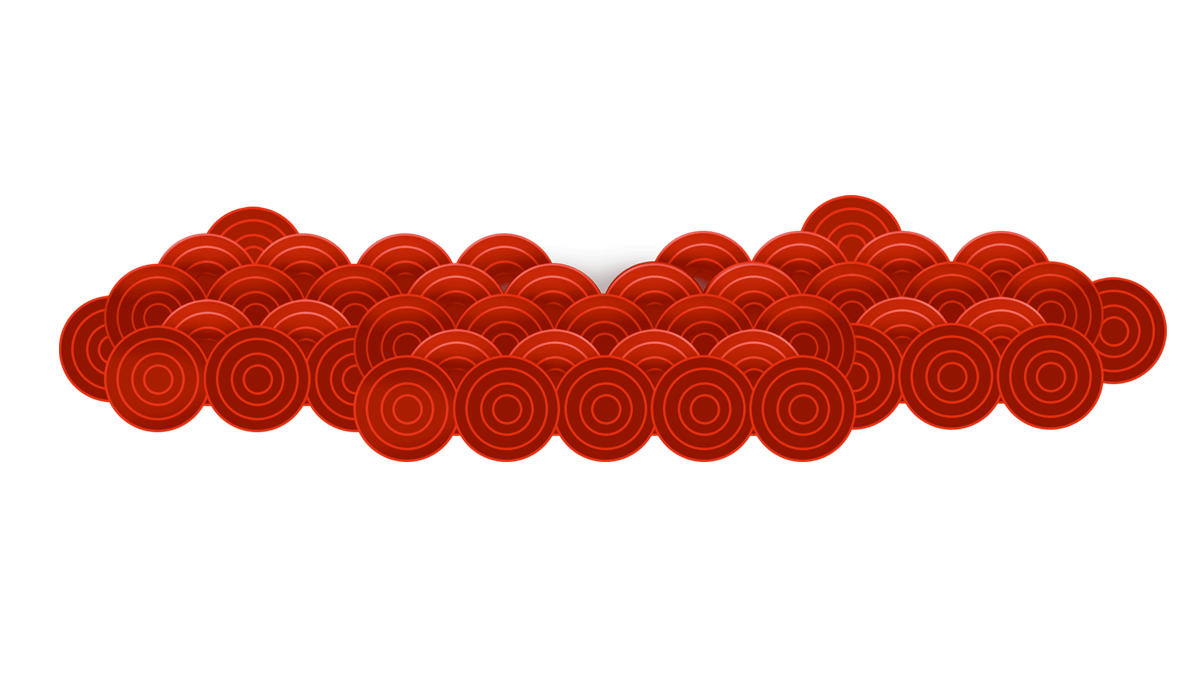 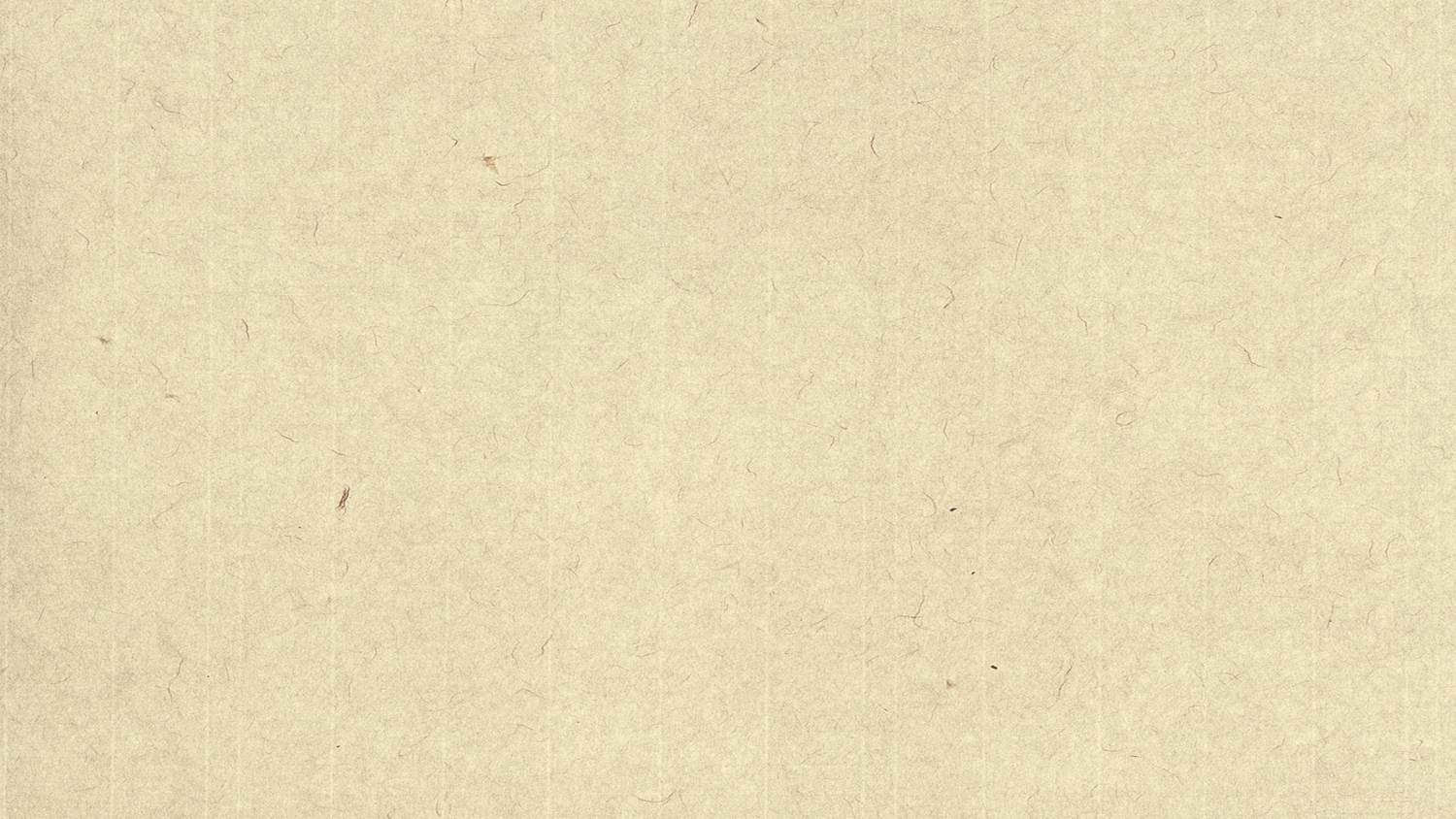 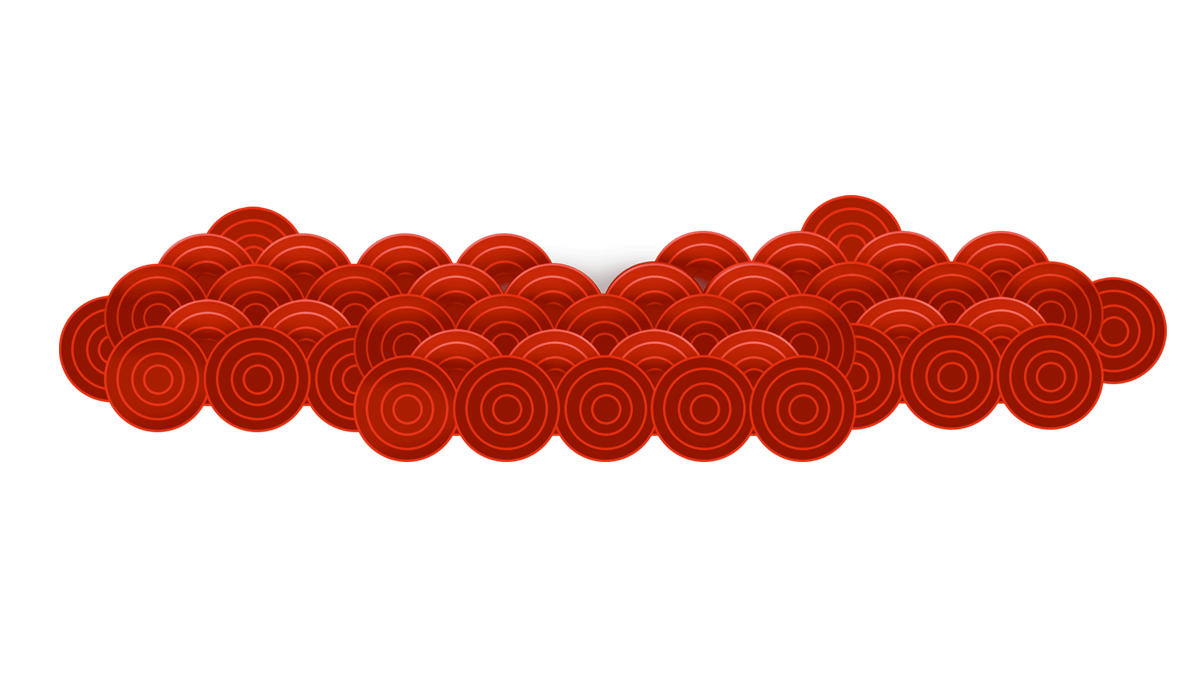 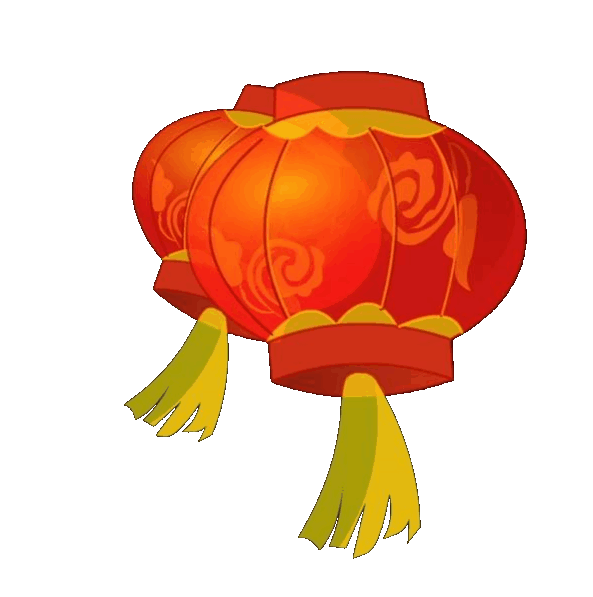 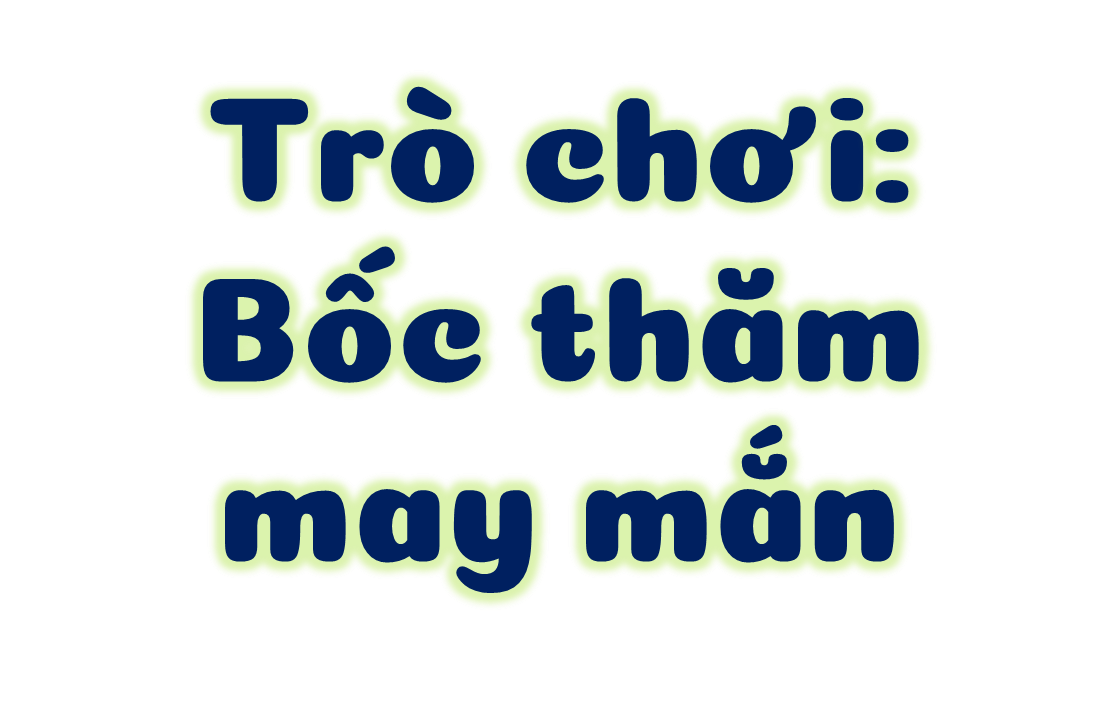 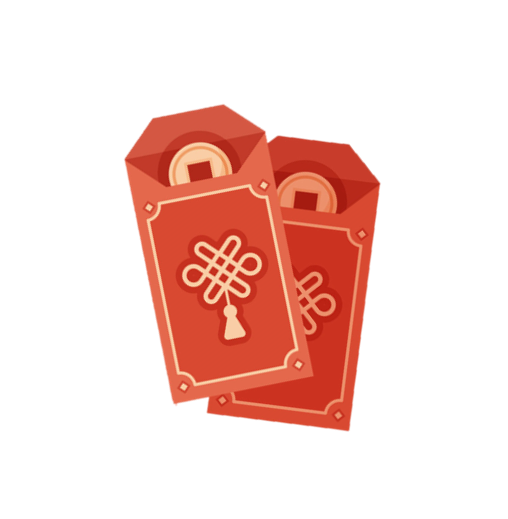 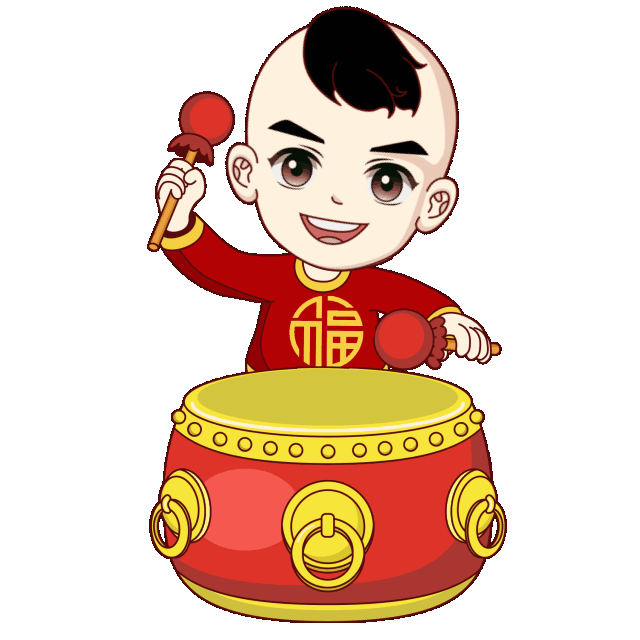 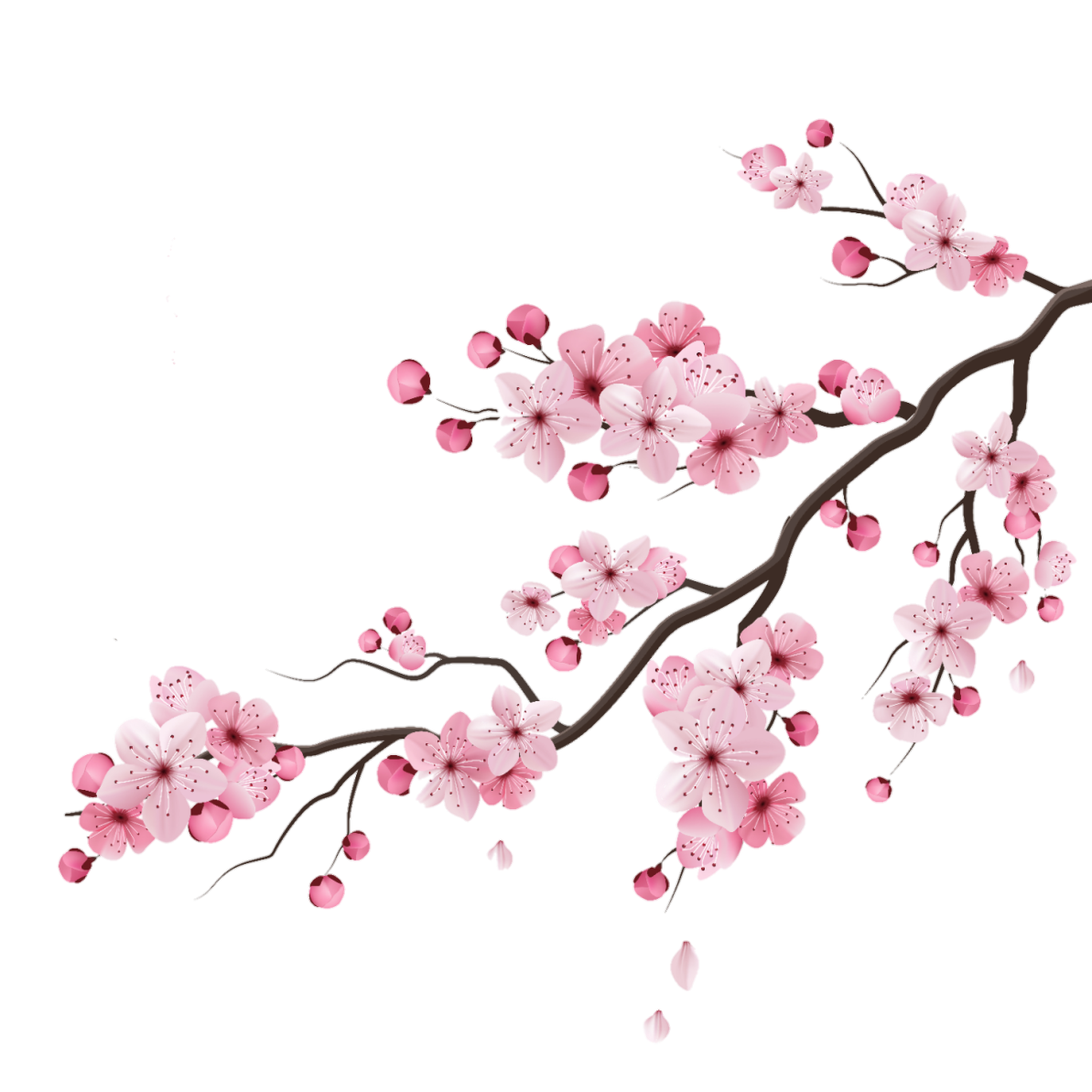 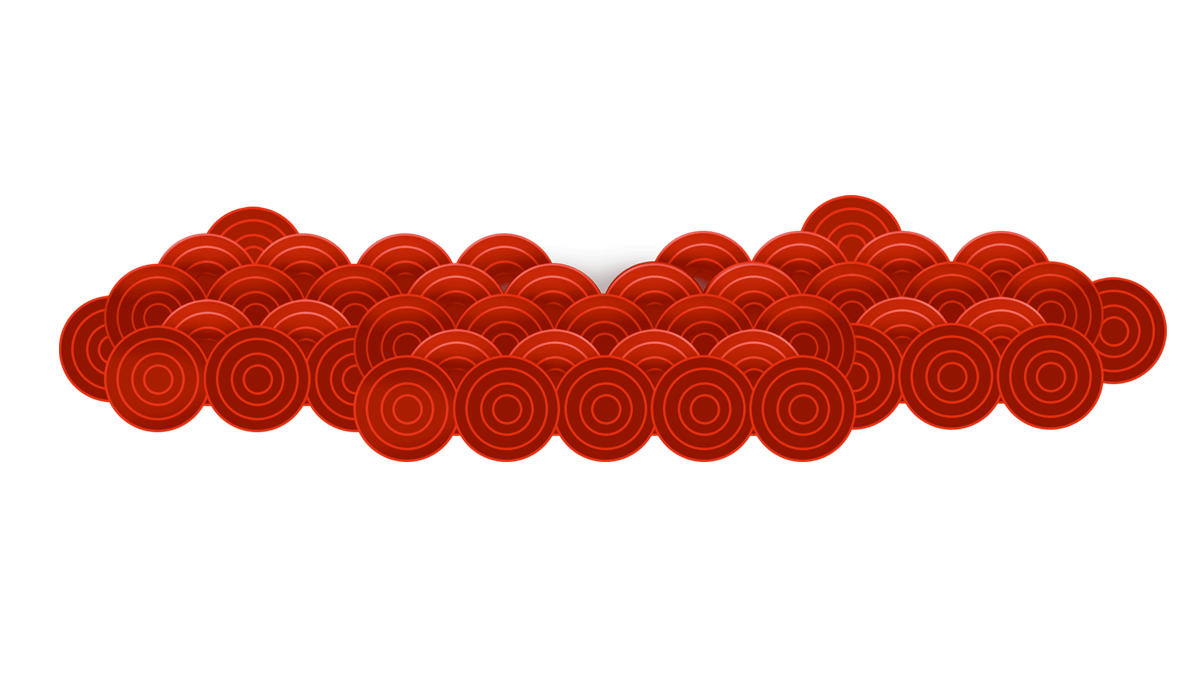 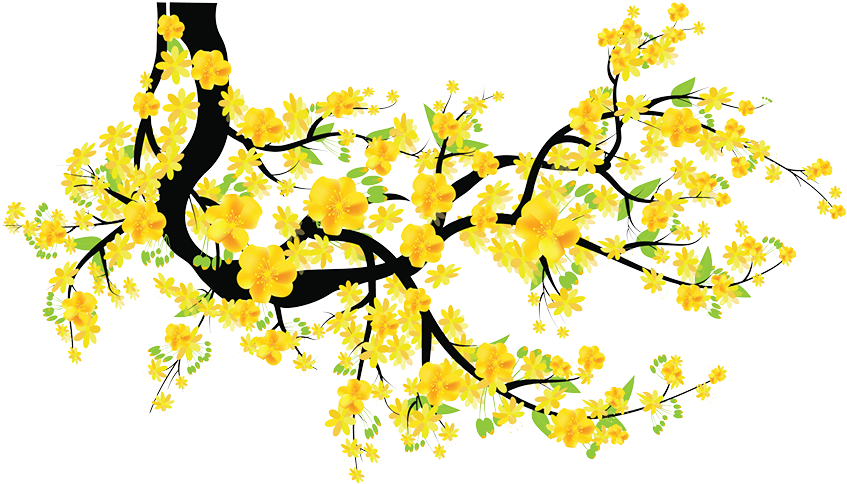 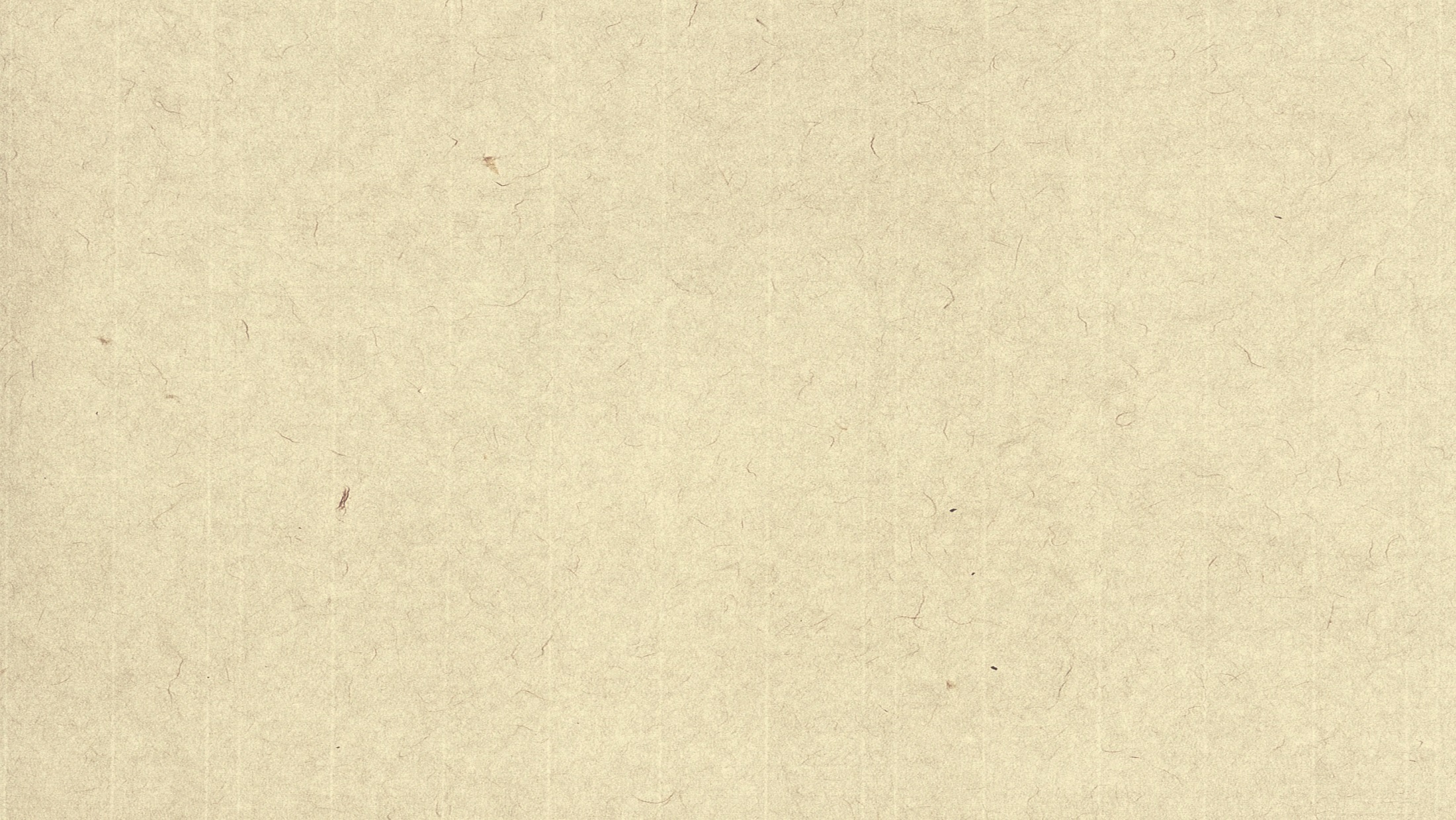 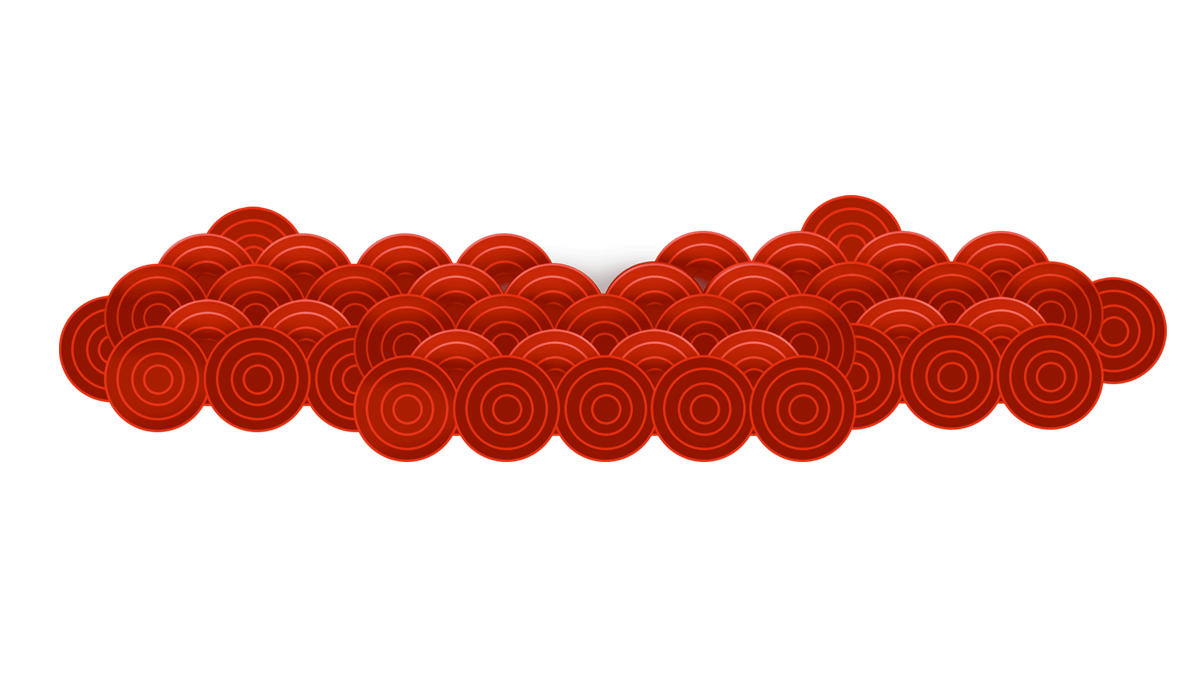 3
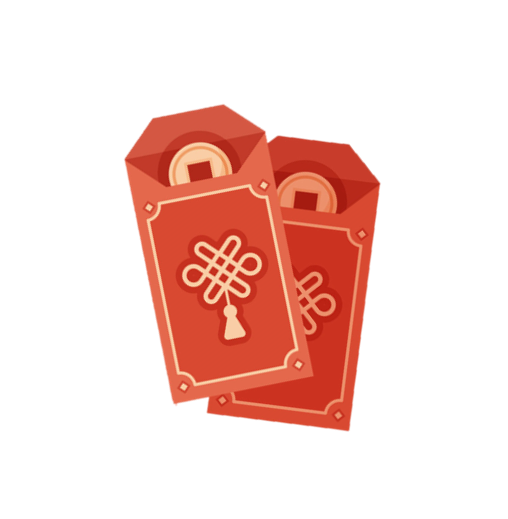 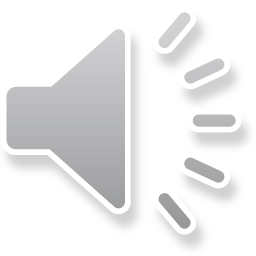 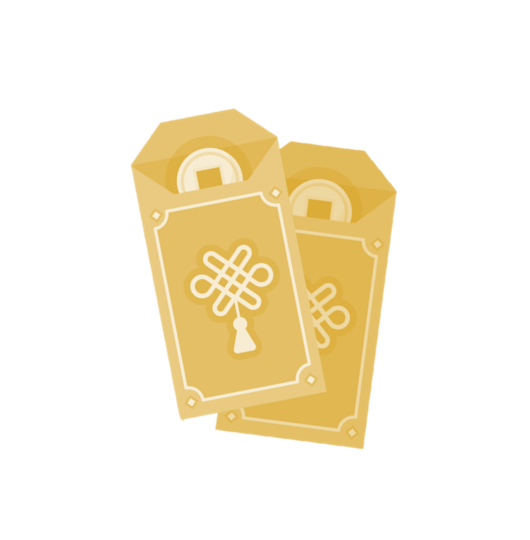 1
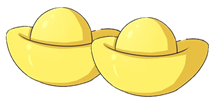 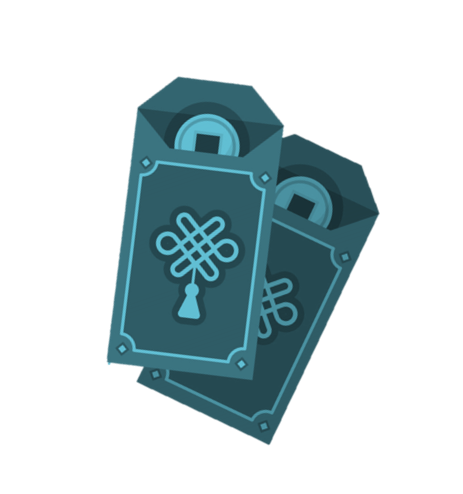 4
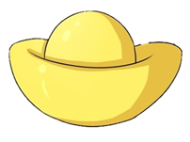 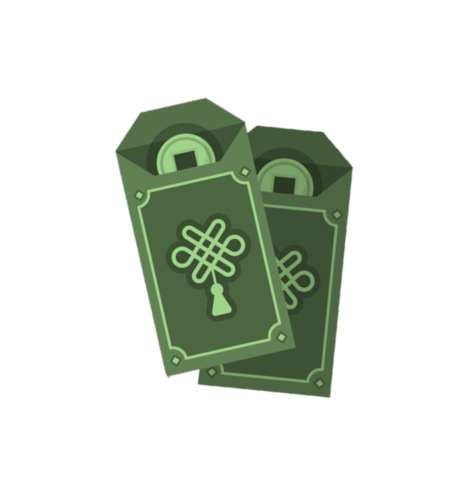 2
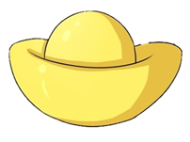 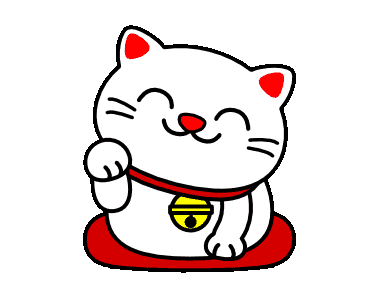 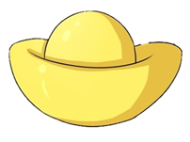 Đi tiếp
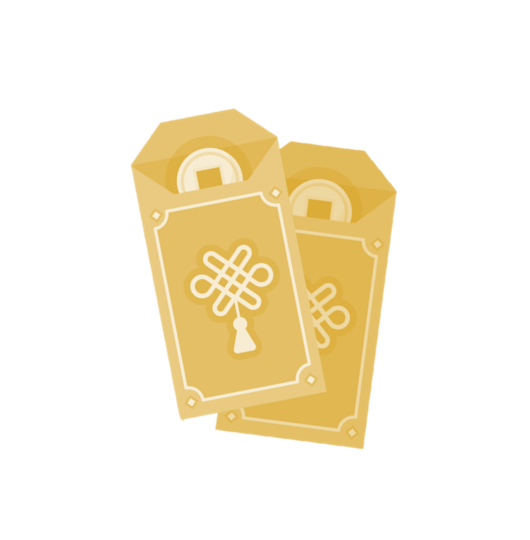 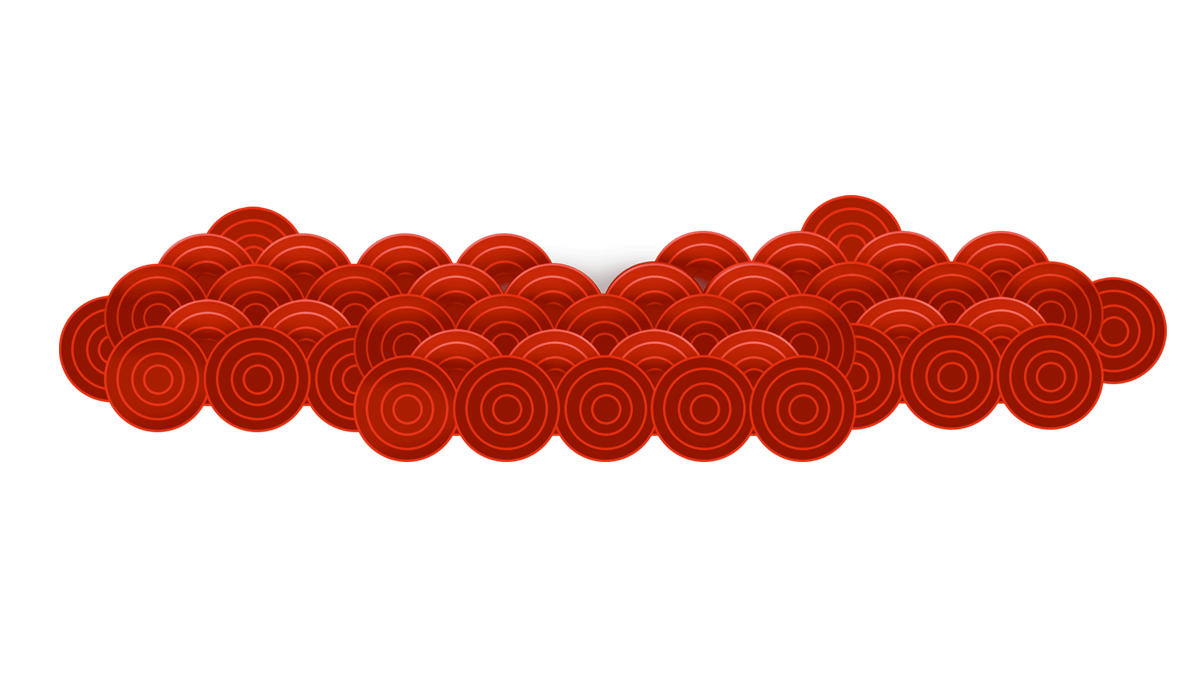 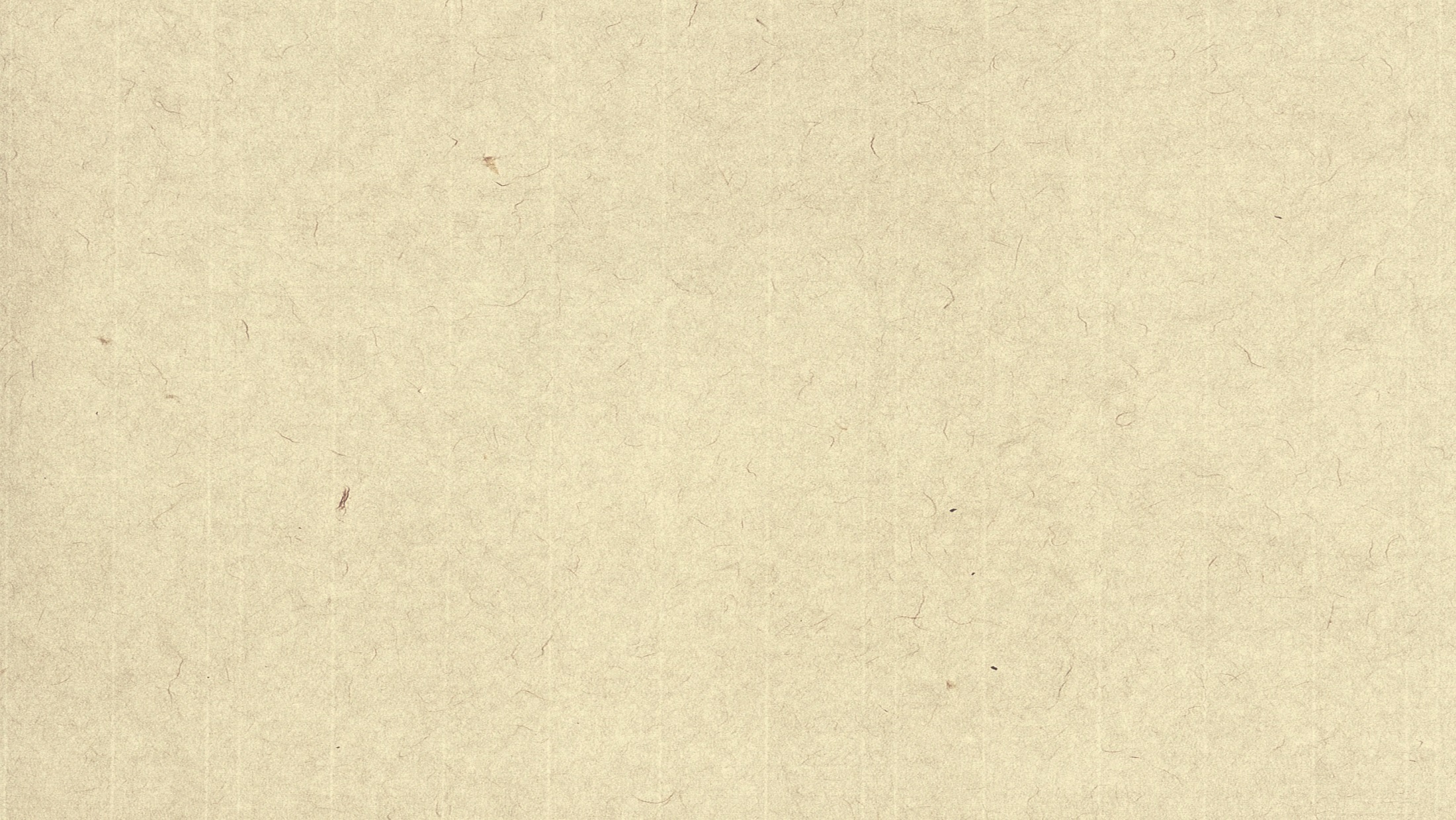 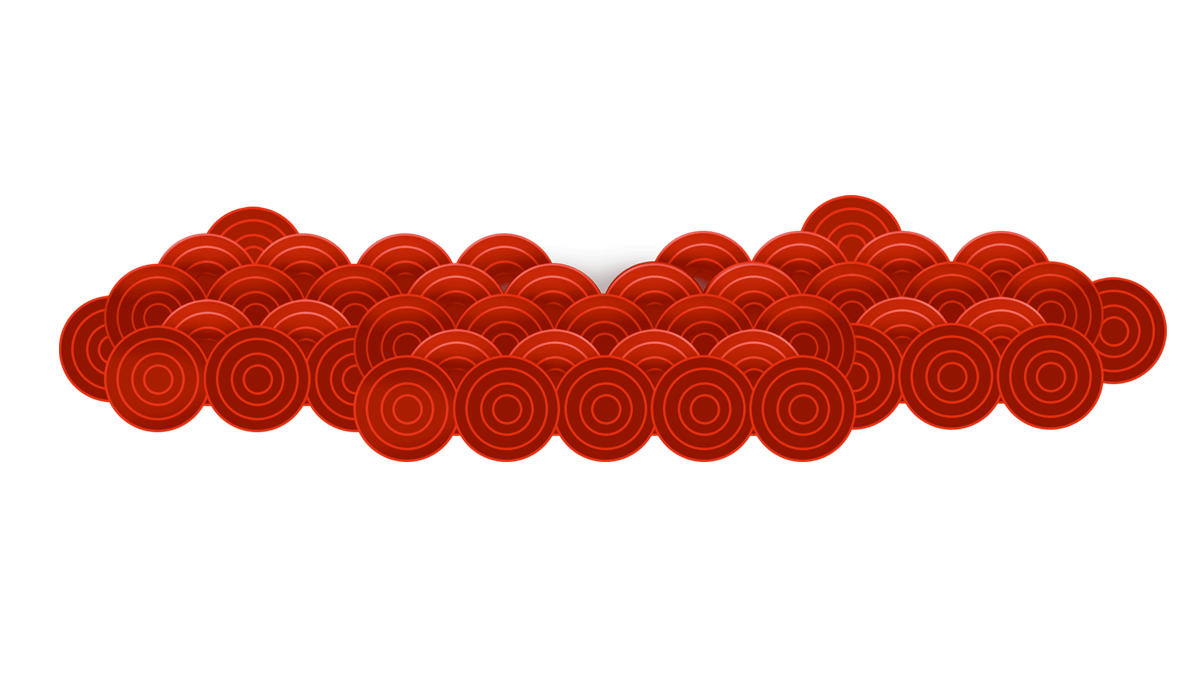 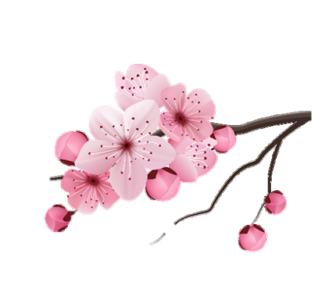 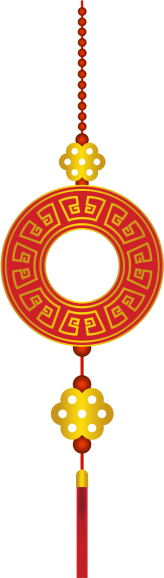 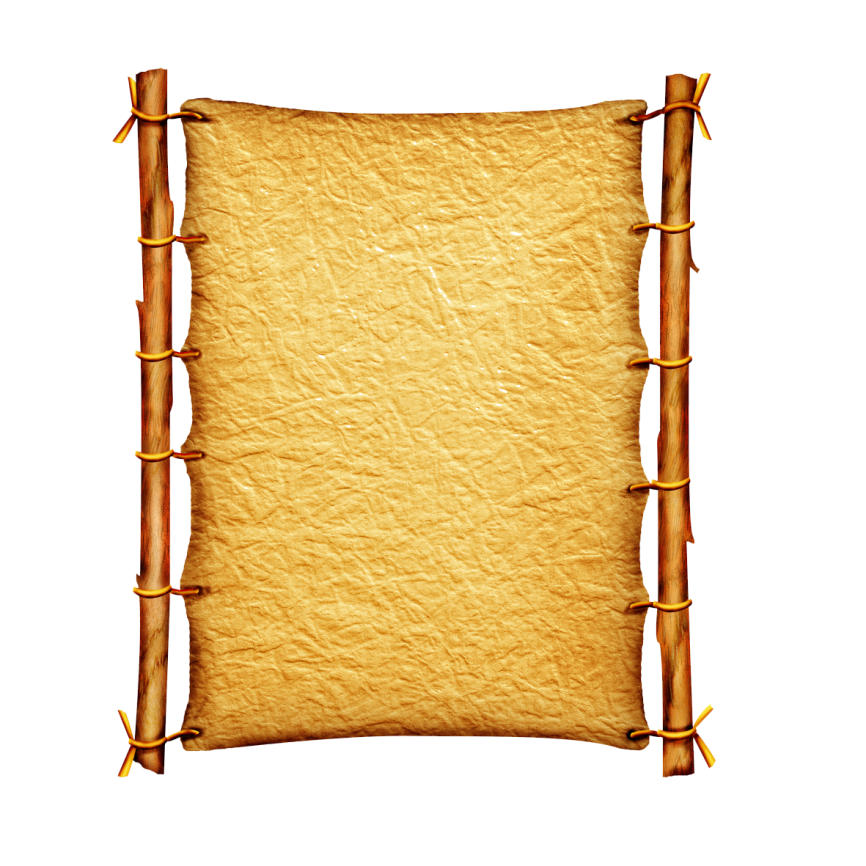 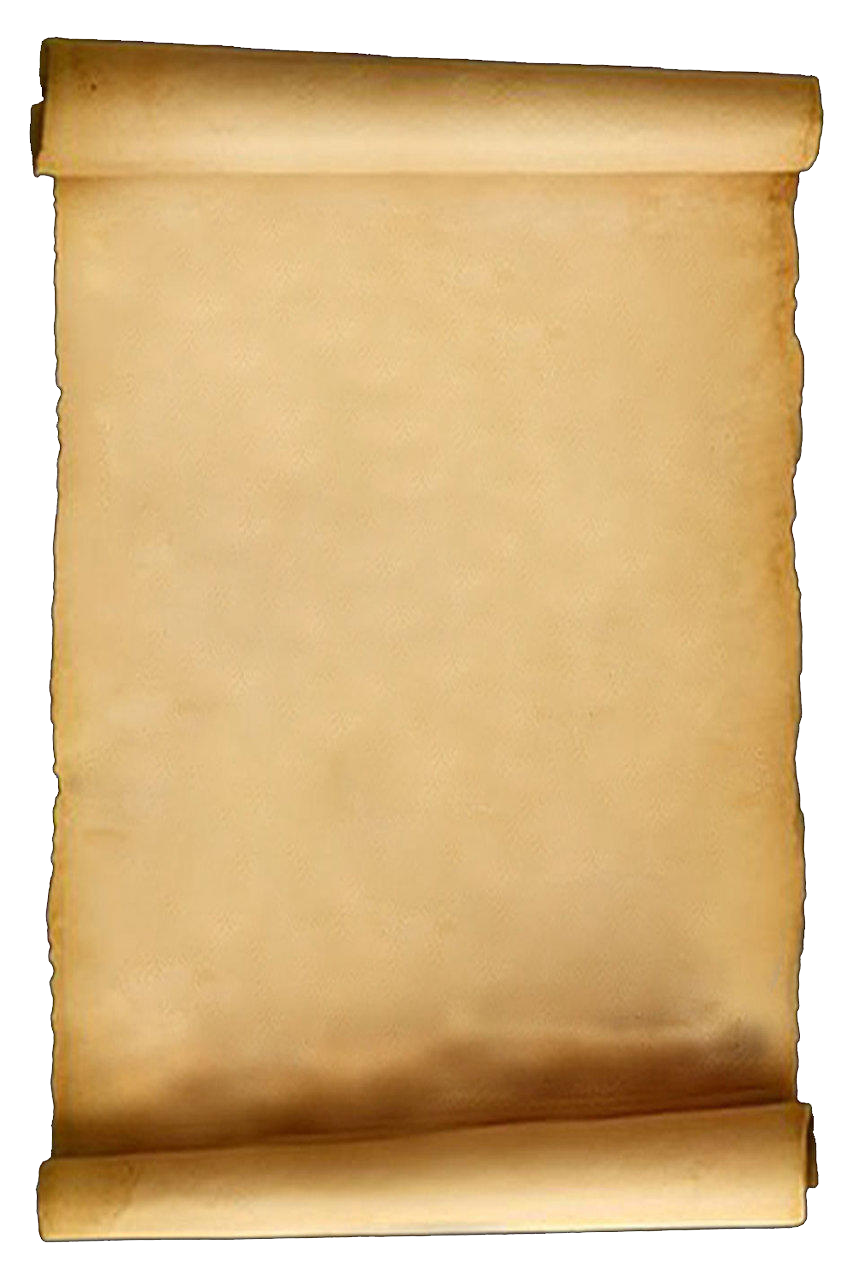 10 x 7 = ?
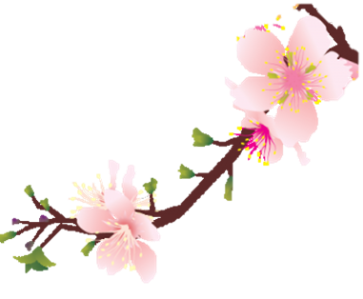 70
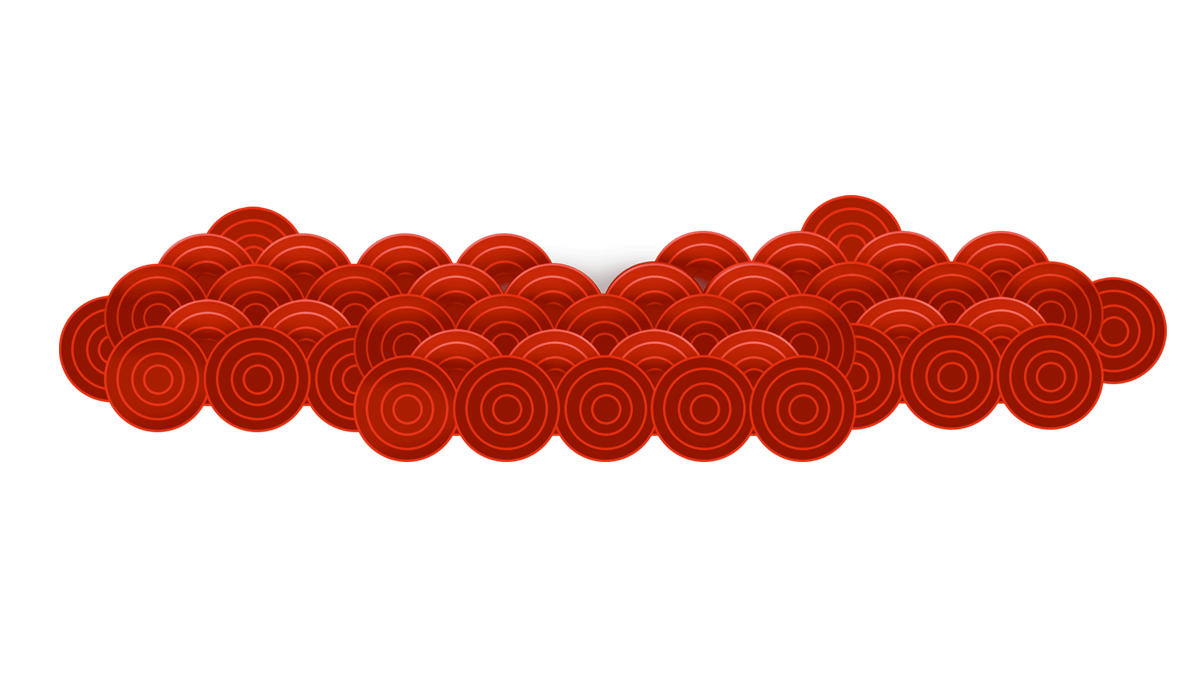 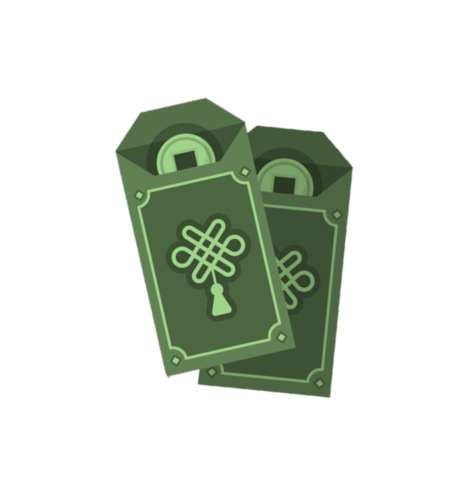 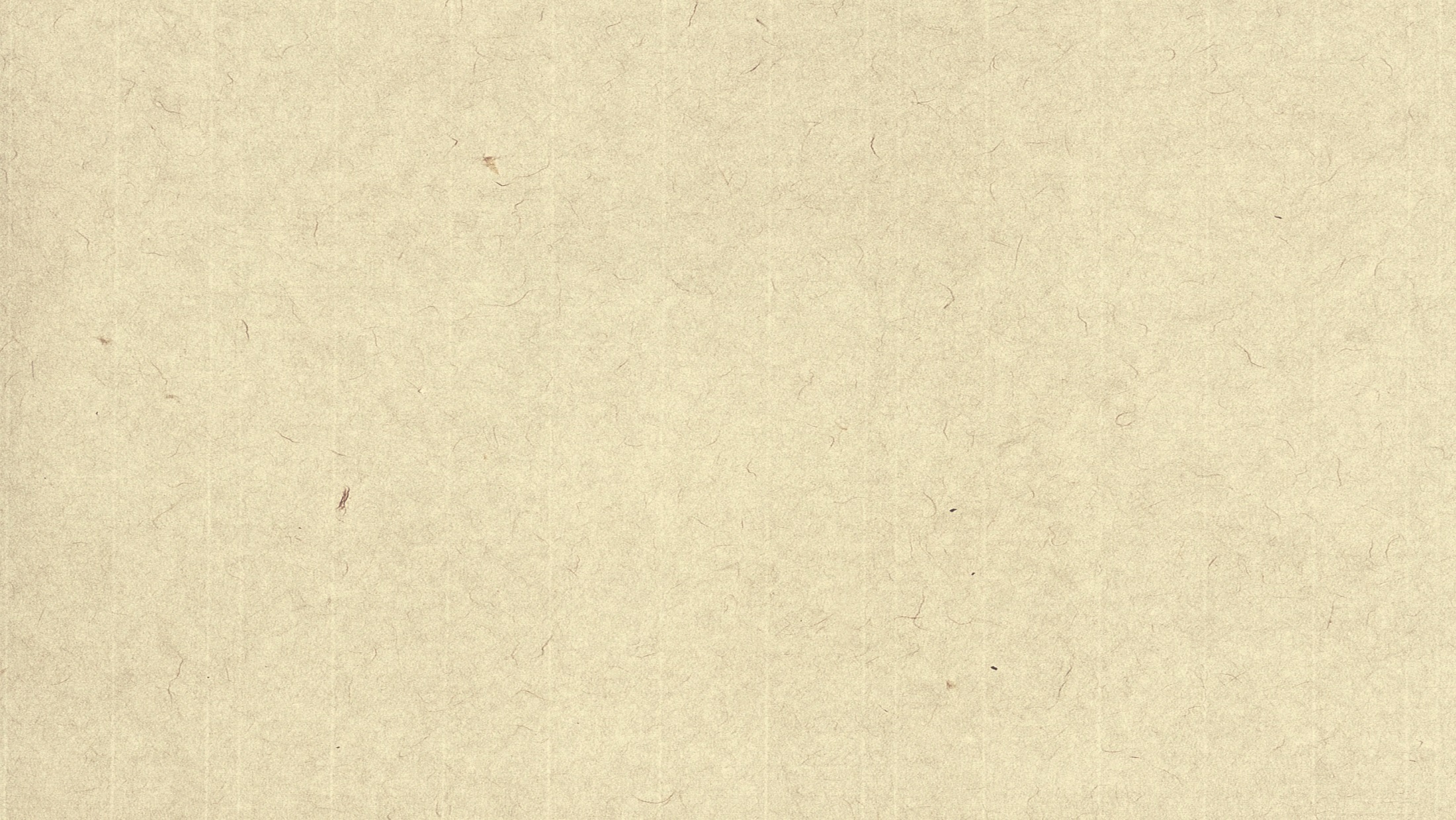 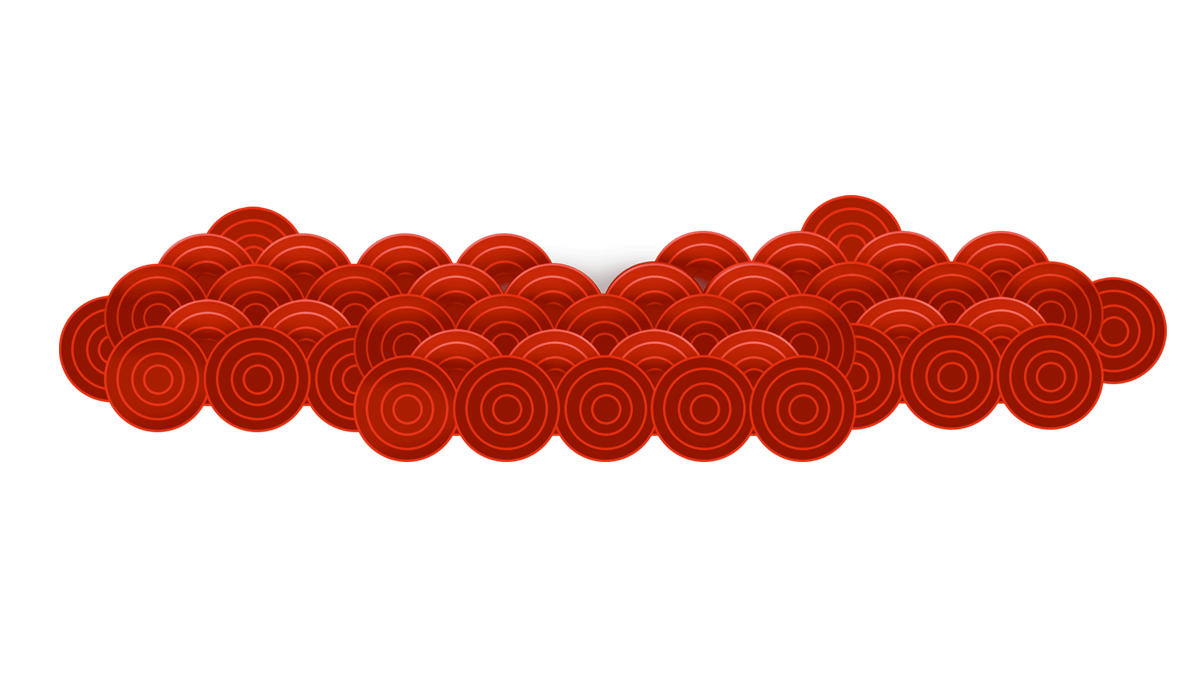 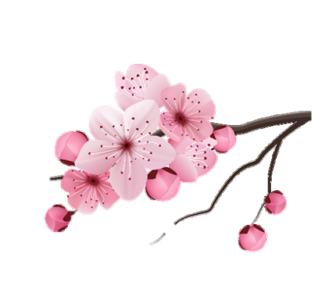 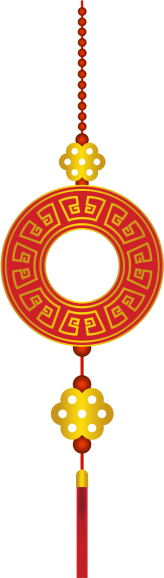 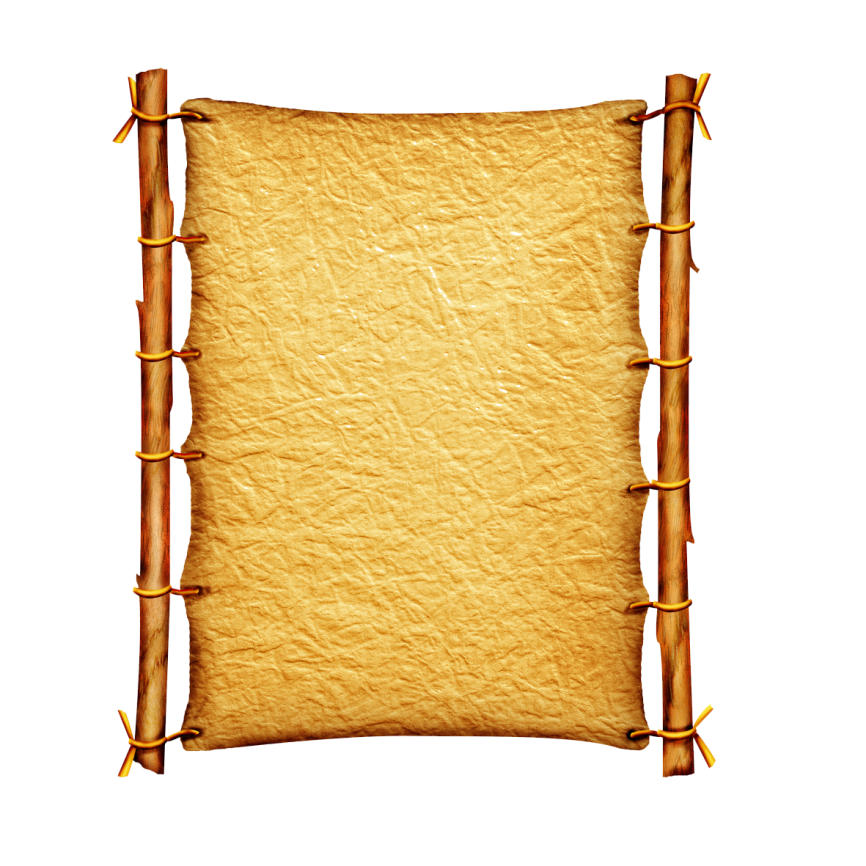 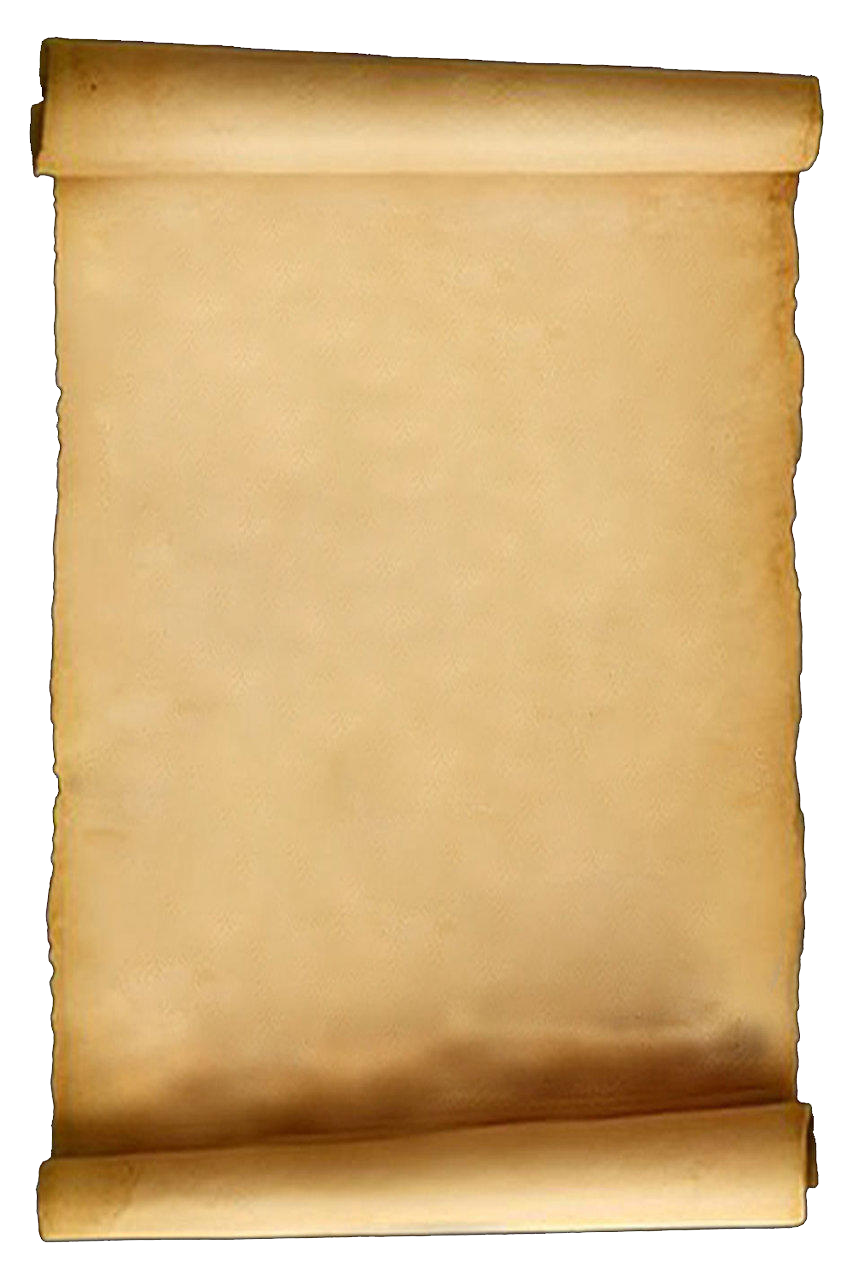 30 x 2 = ?
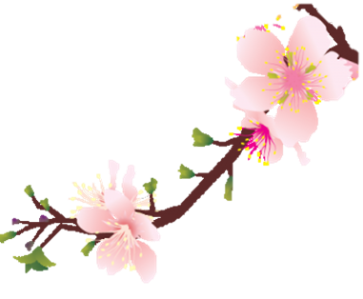 60
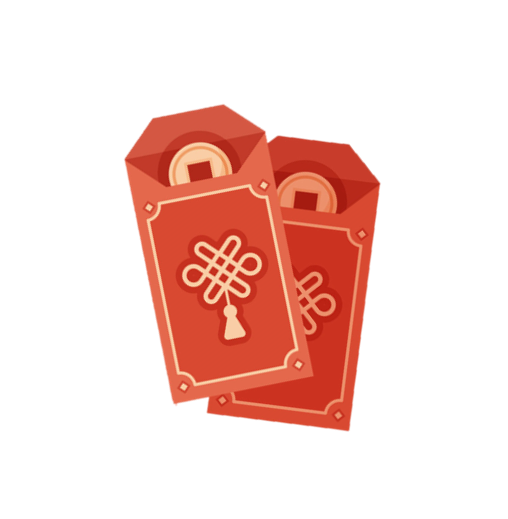 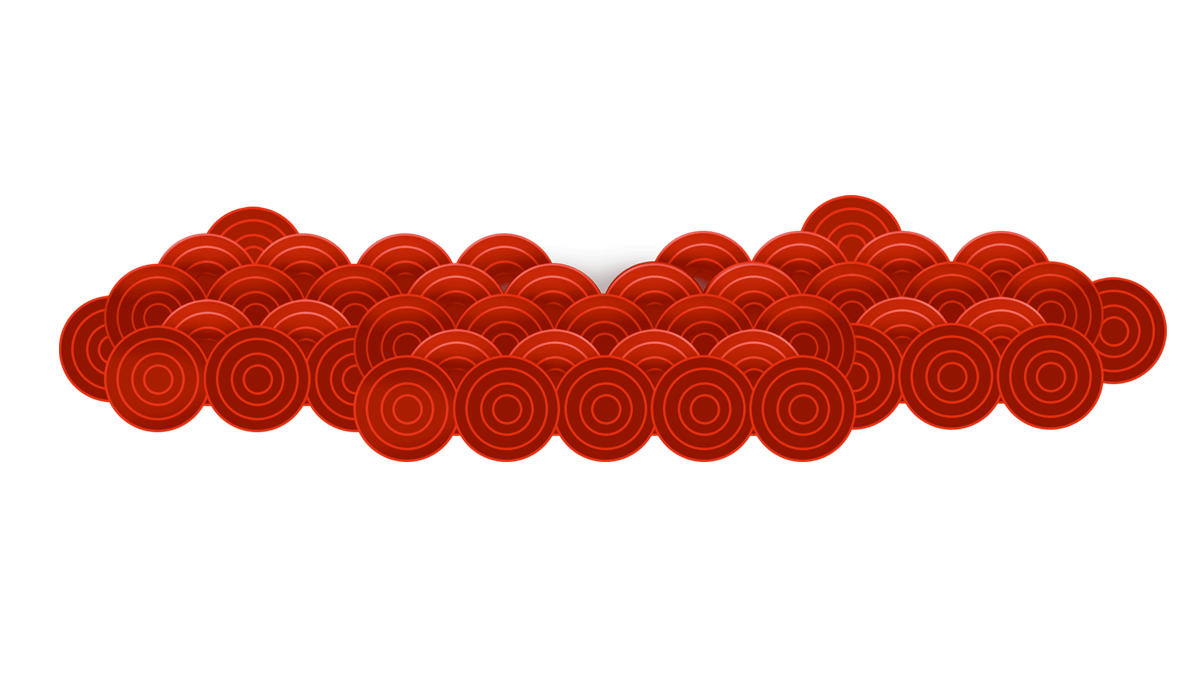 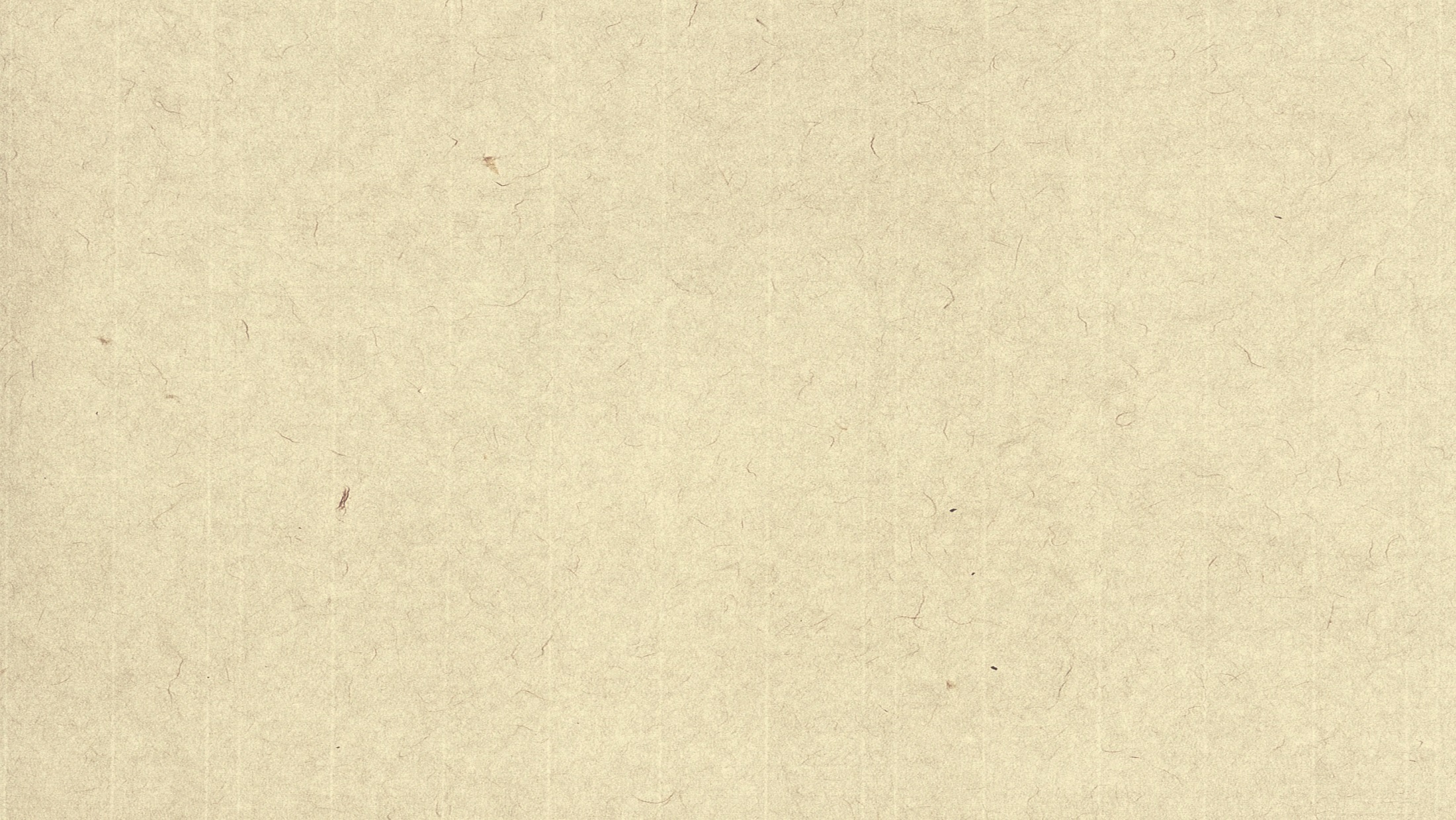 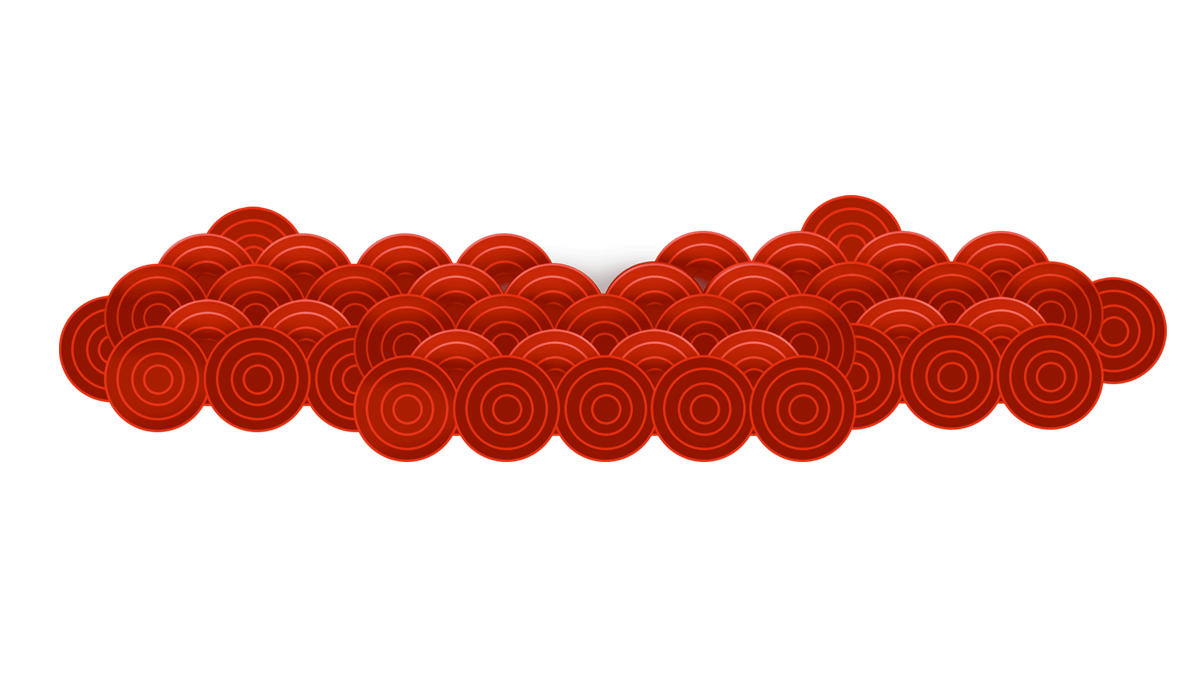 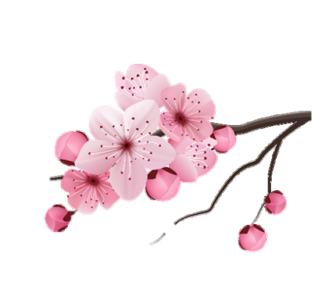 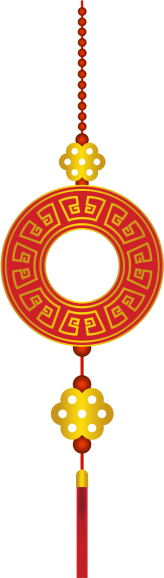 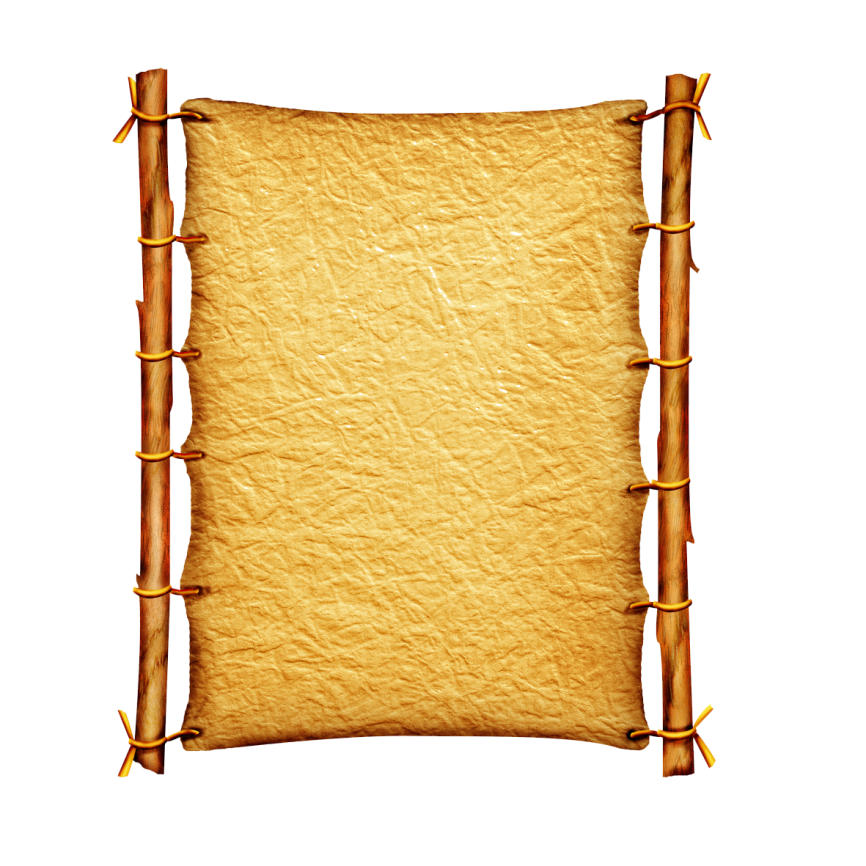 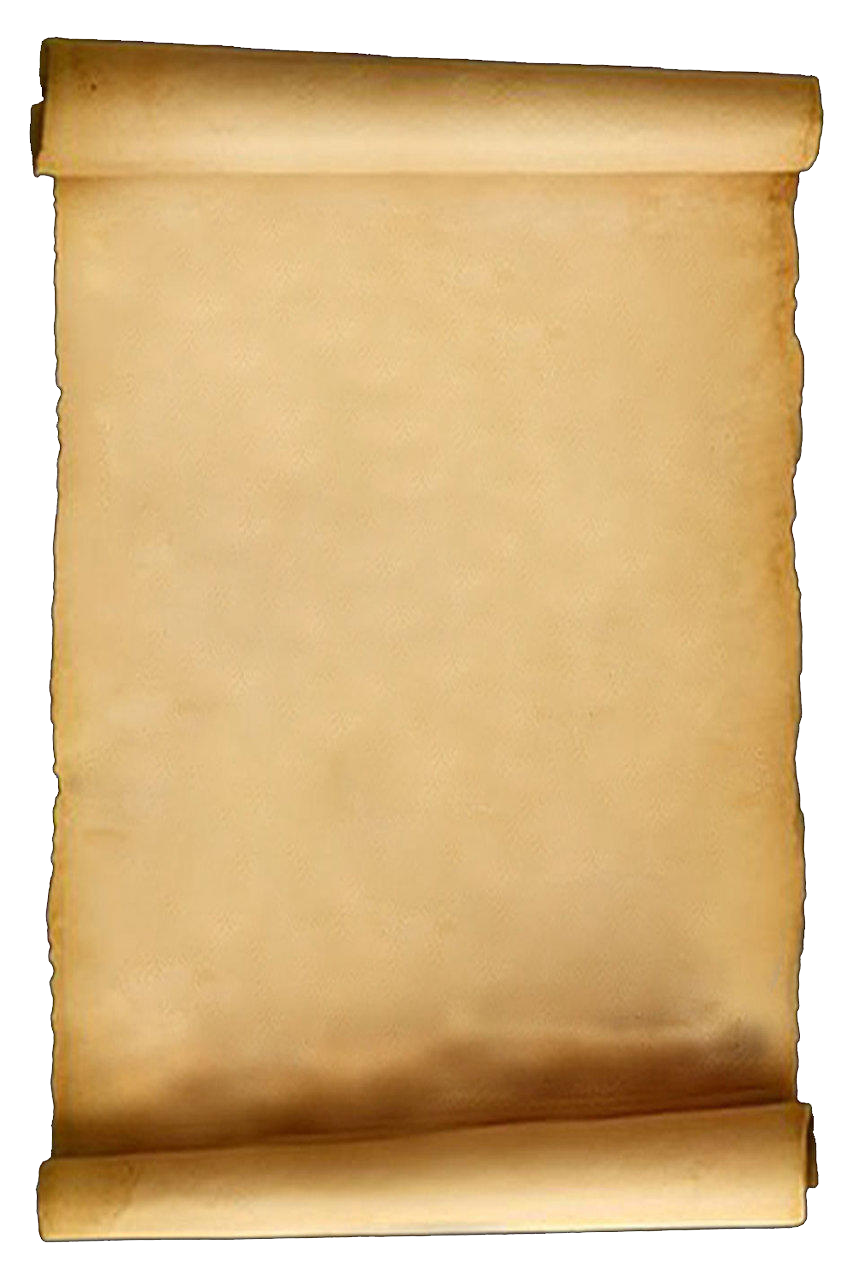 10 x 5 = ?
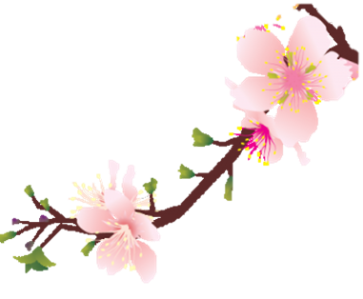 50
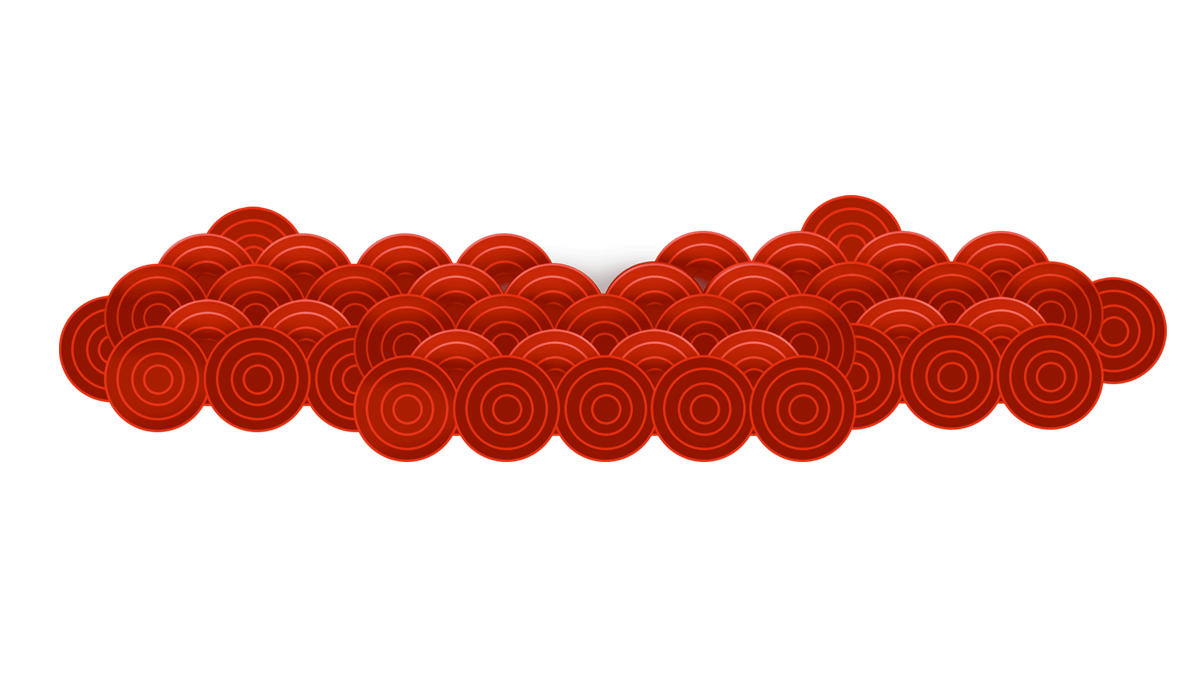 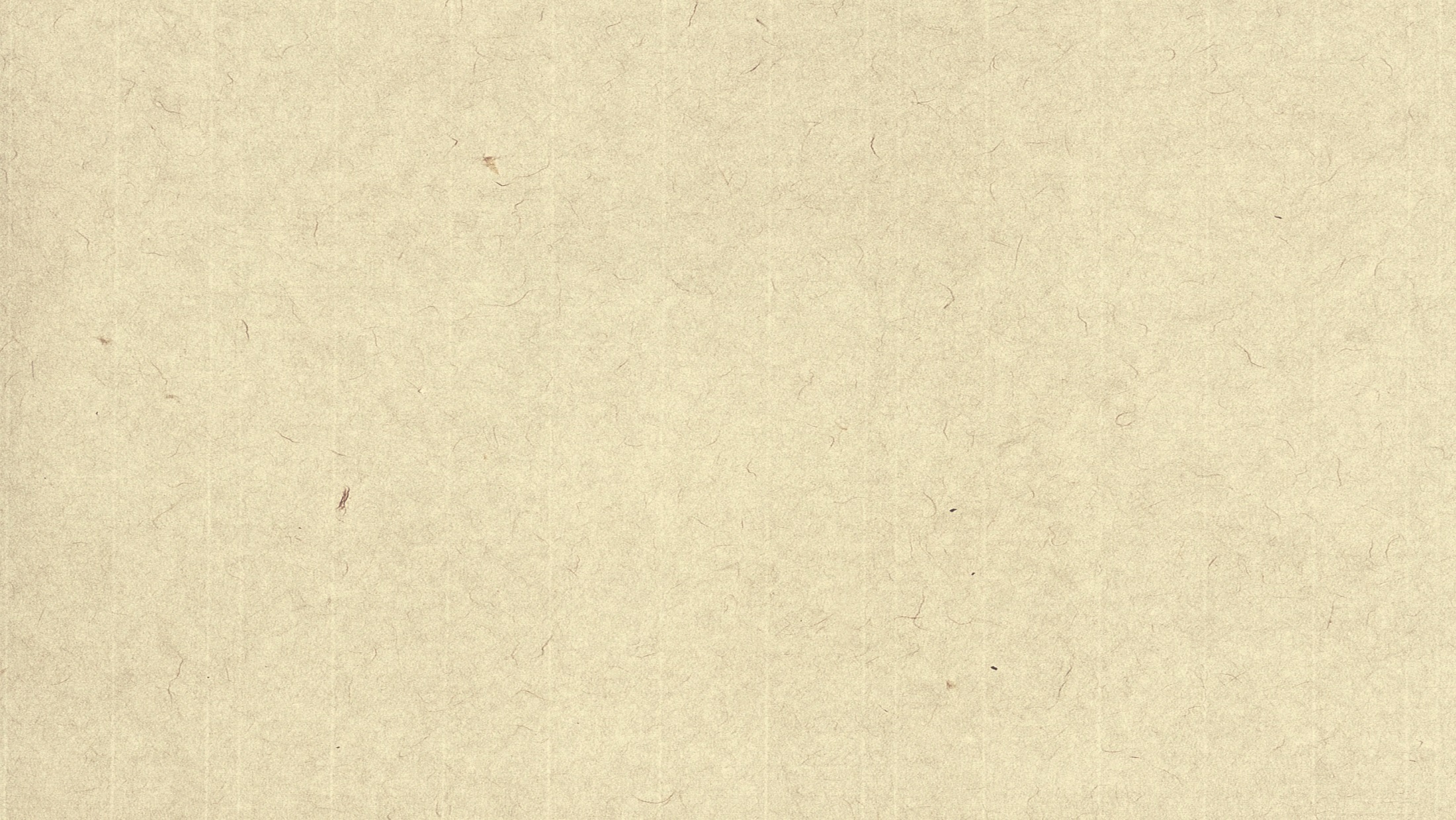 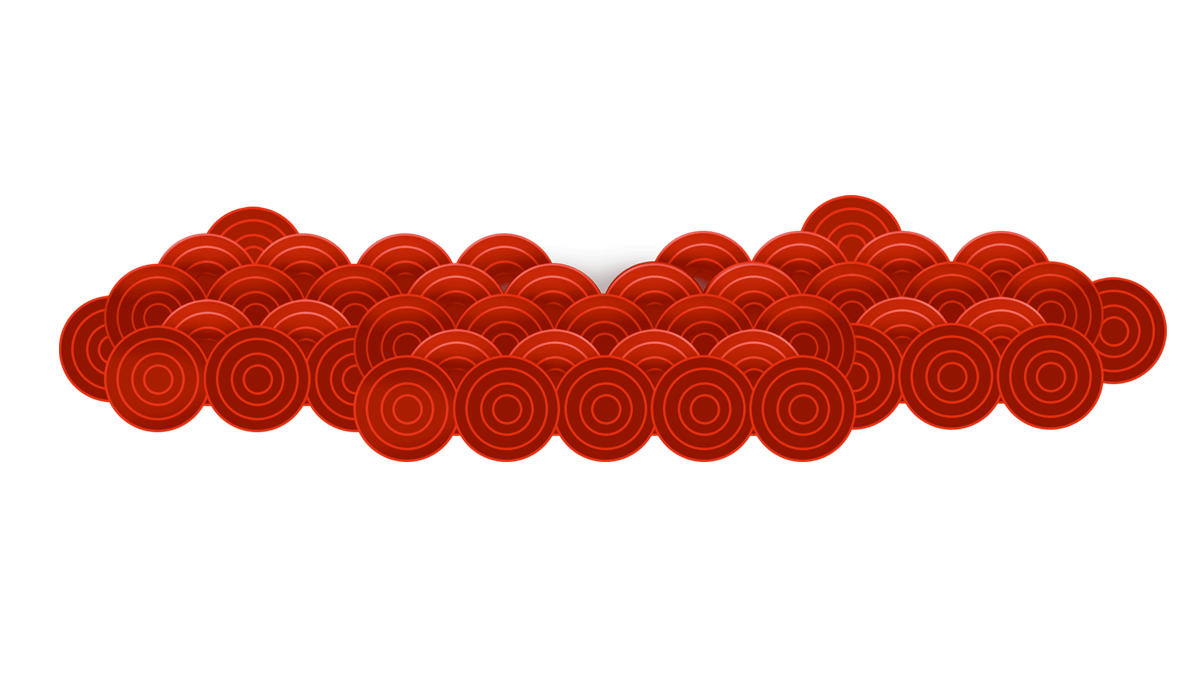 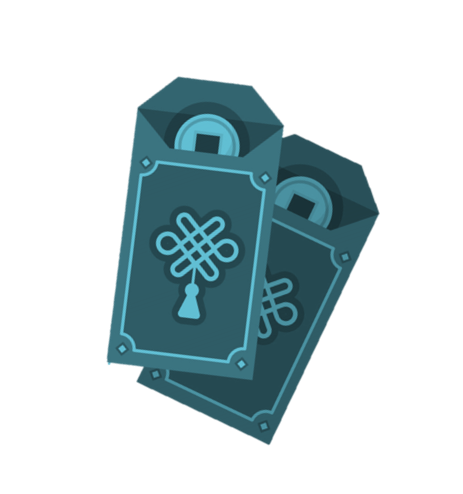 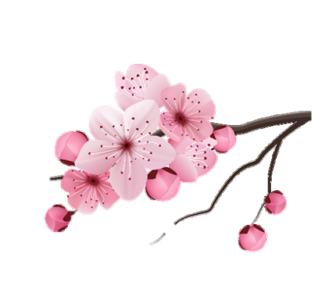 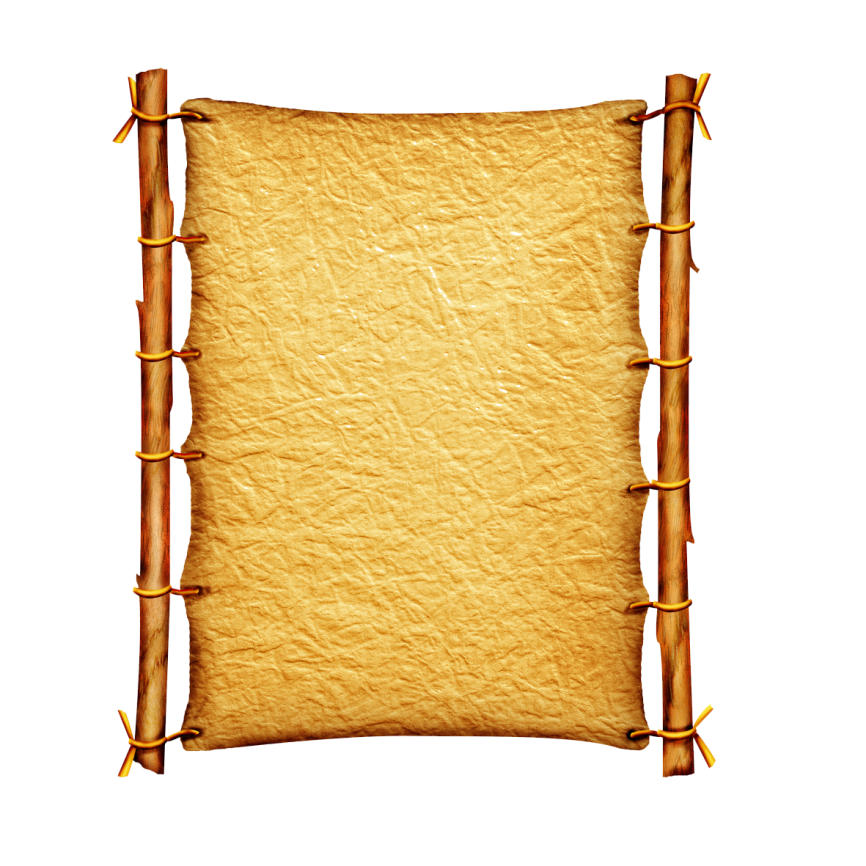 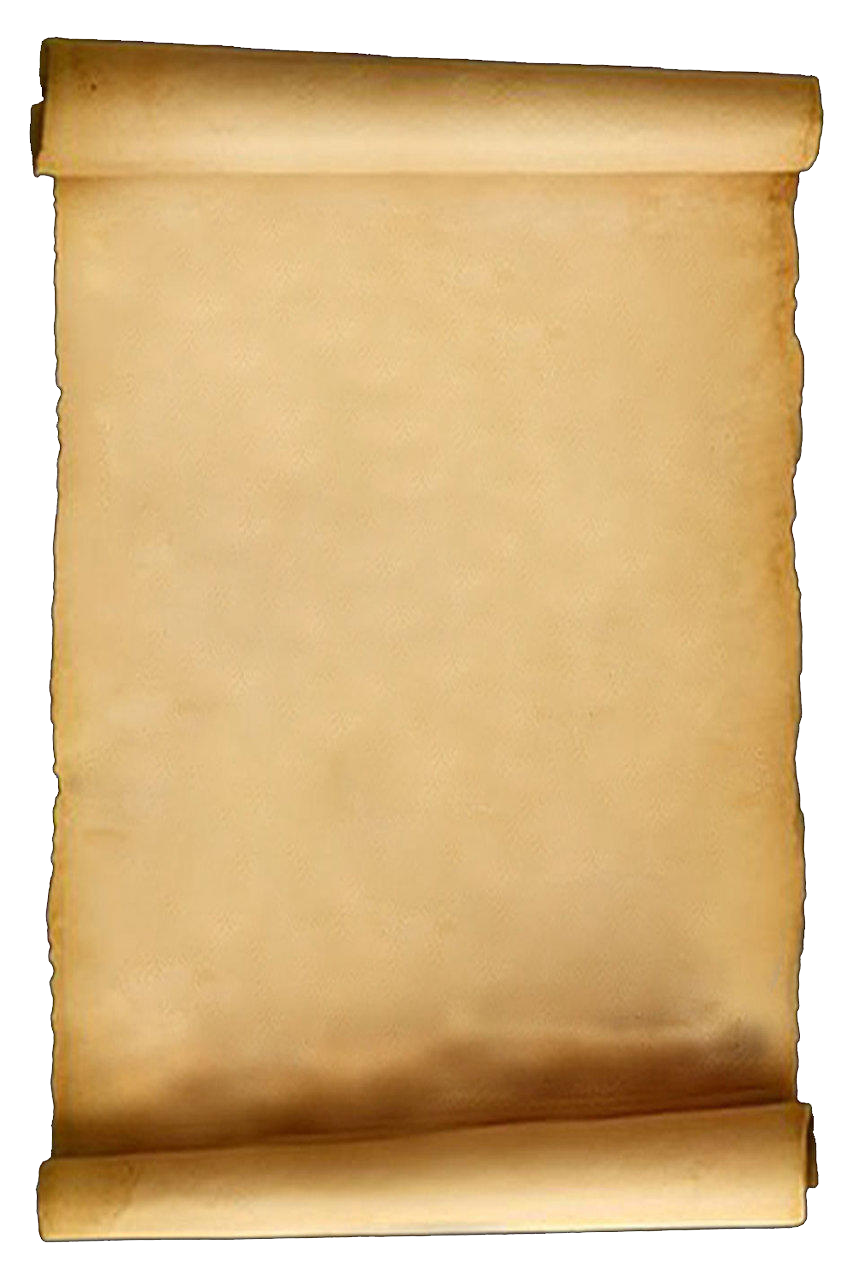 11 x 6 = ?
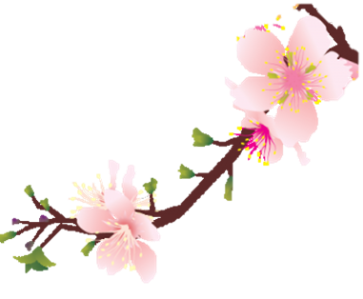 66
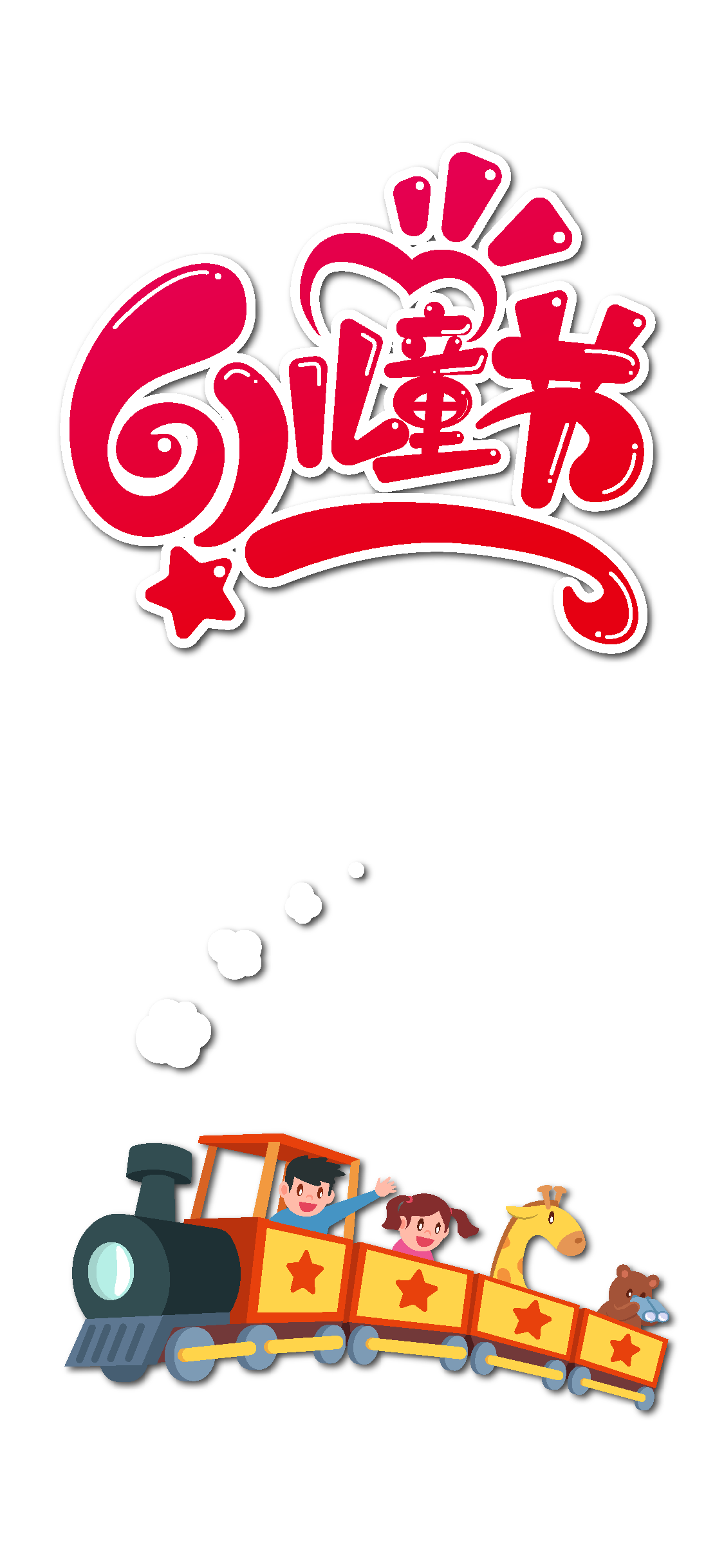 VÀO CỔNG
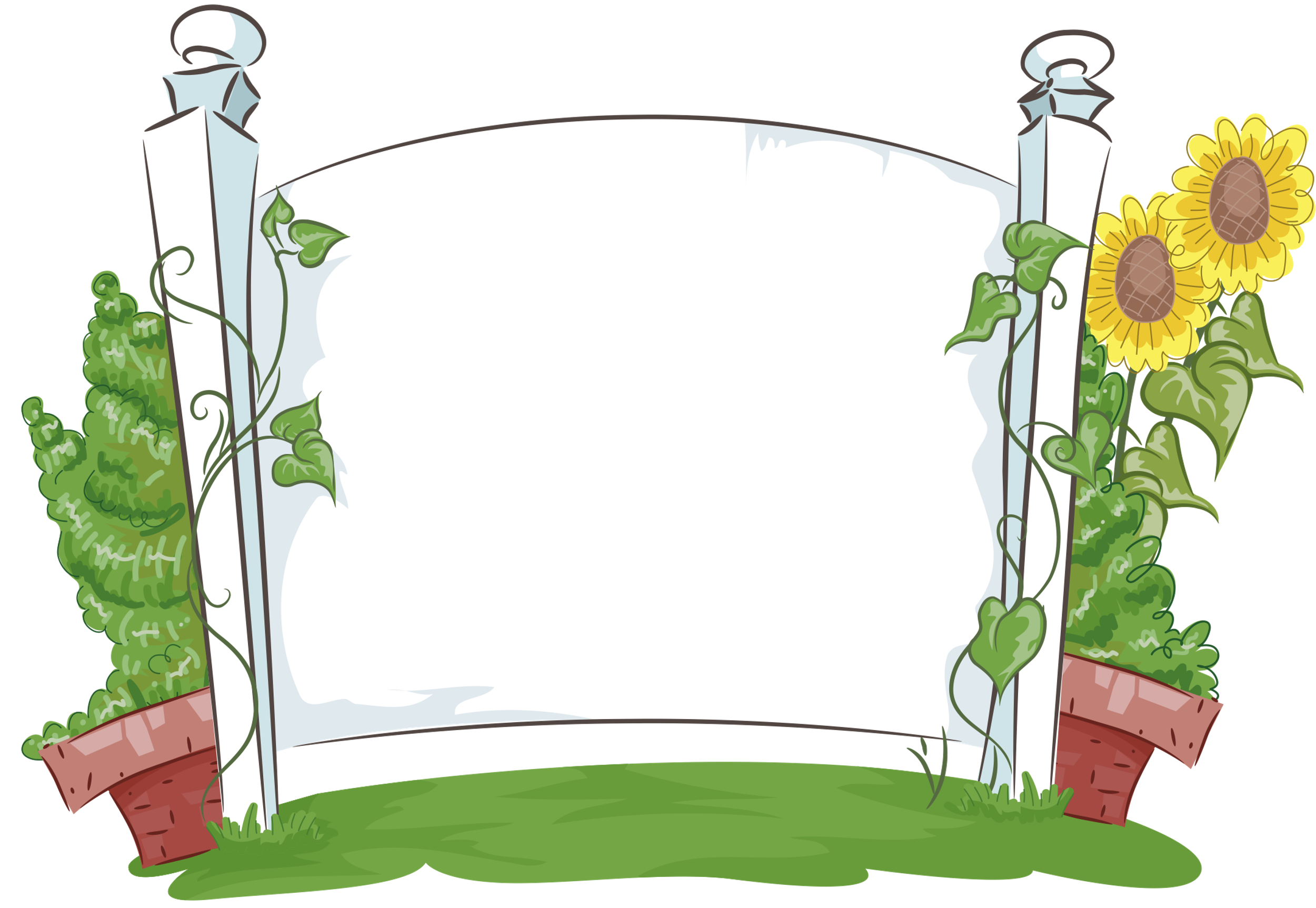 Cả lớp ta đã khởi hành đến cổng Chùa Một Cột rồi. Giờ cô và các em cùng khám phá bài hôm nay để bước vào thăm bên trong chùa nhé!
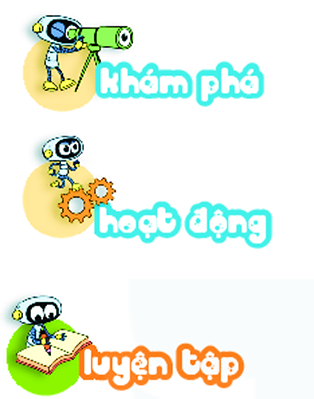 Vậy 3 chùm có tất cả bao nhiêu quả nho?
Mỗi chùm có 26 quả nho
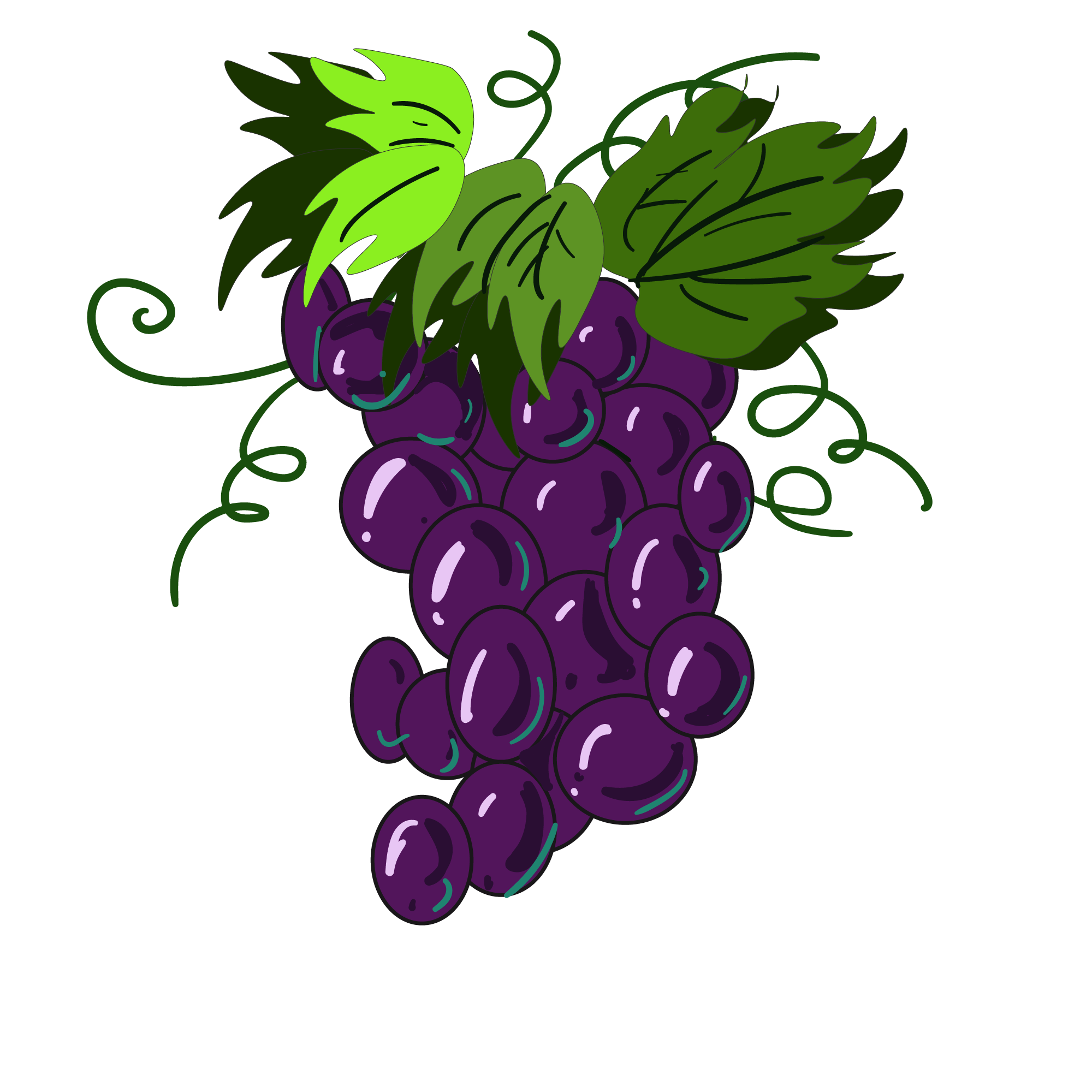 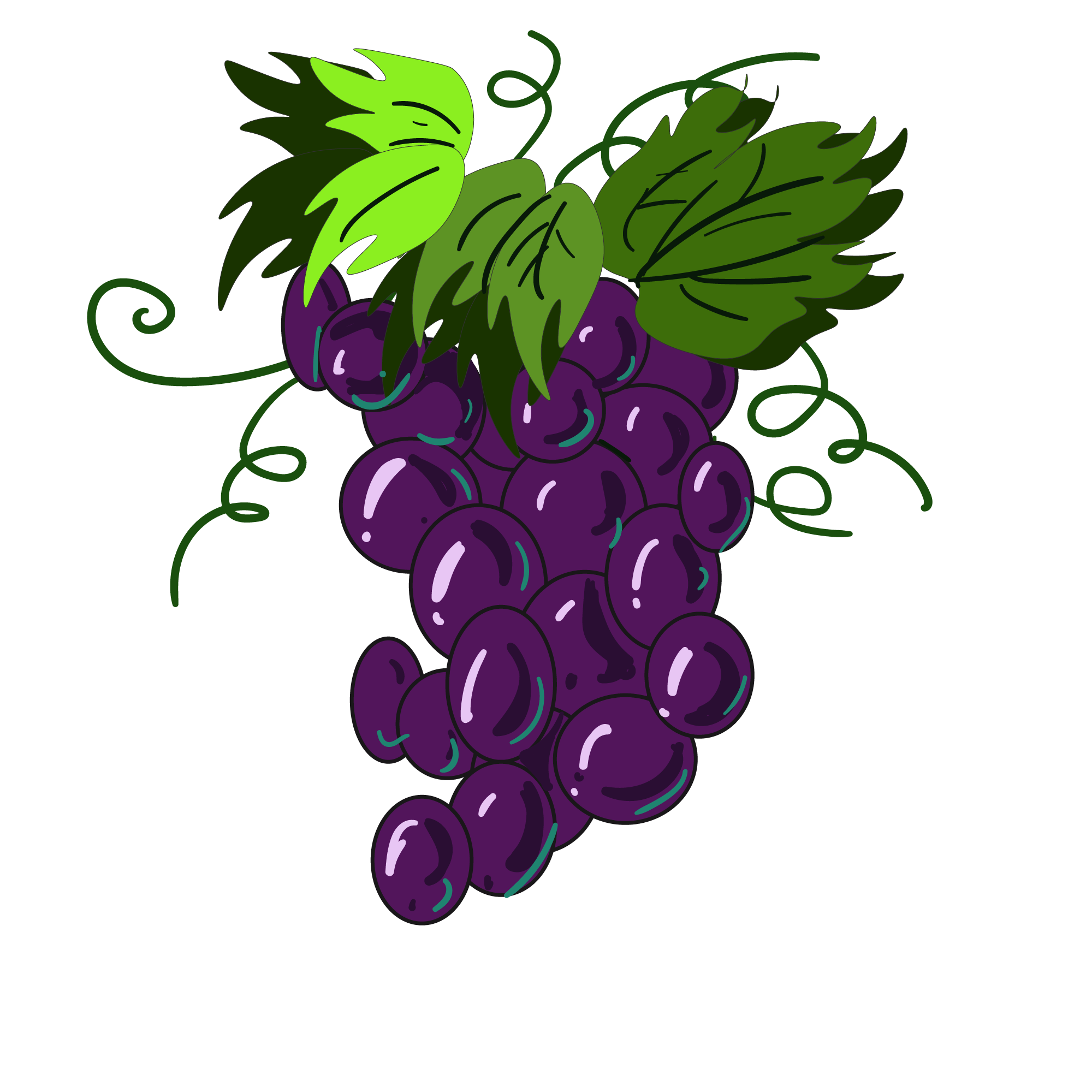 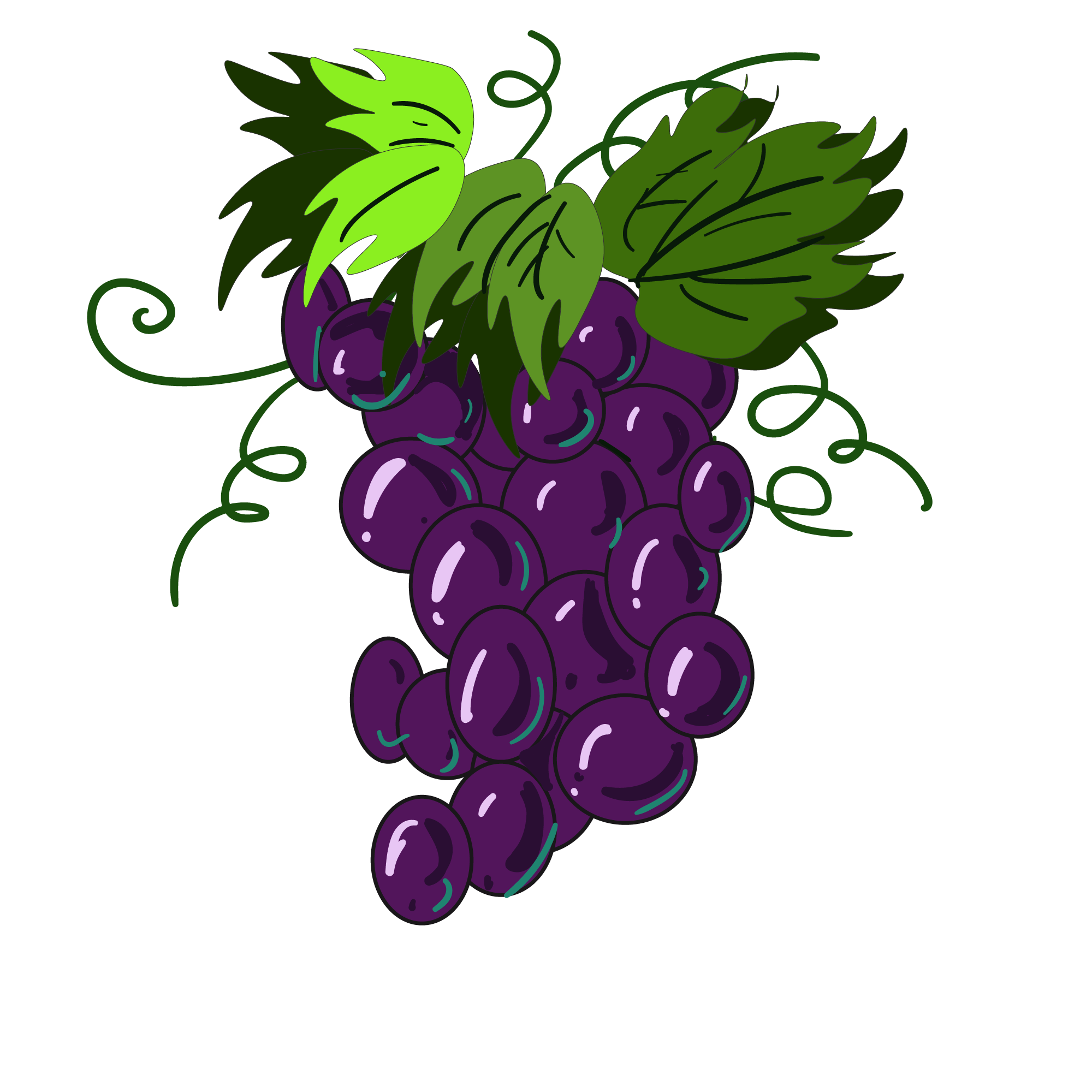 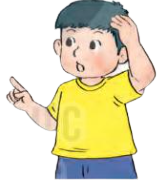 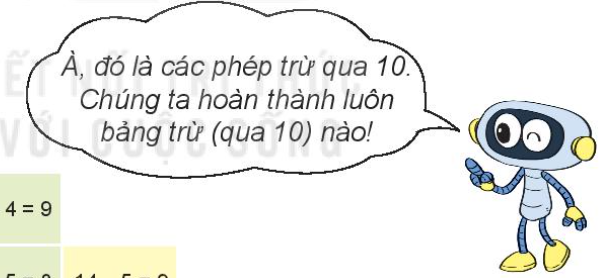 26 x 3 = ?
3 nhân 6 bằng 18, viết 8 nhớ 1
26
x
3 nhân 2 bằng 6, thêm 1 bằng 7 viết 7
26 x 3 = 78
3
7
8
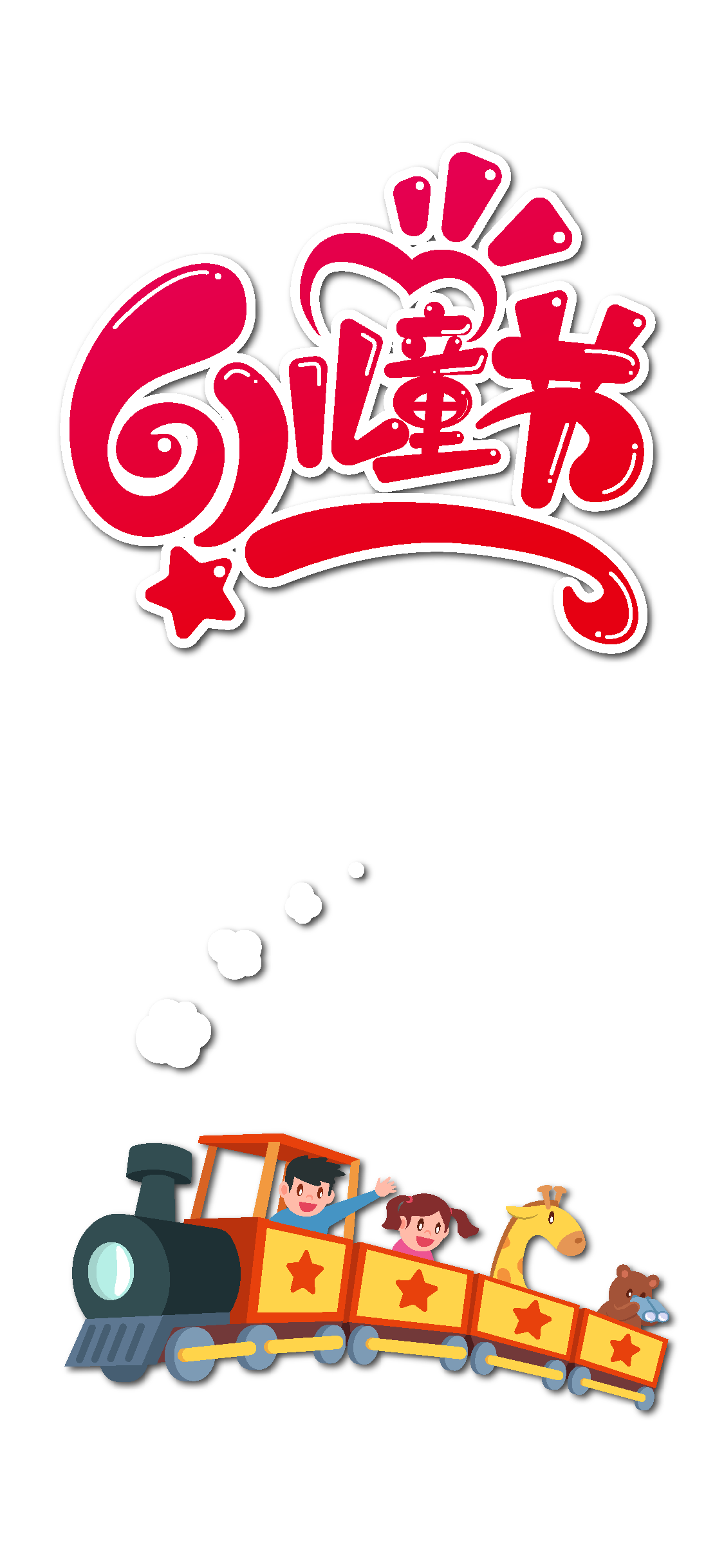 THAM QUAN
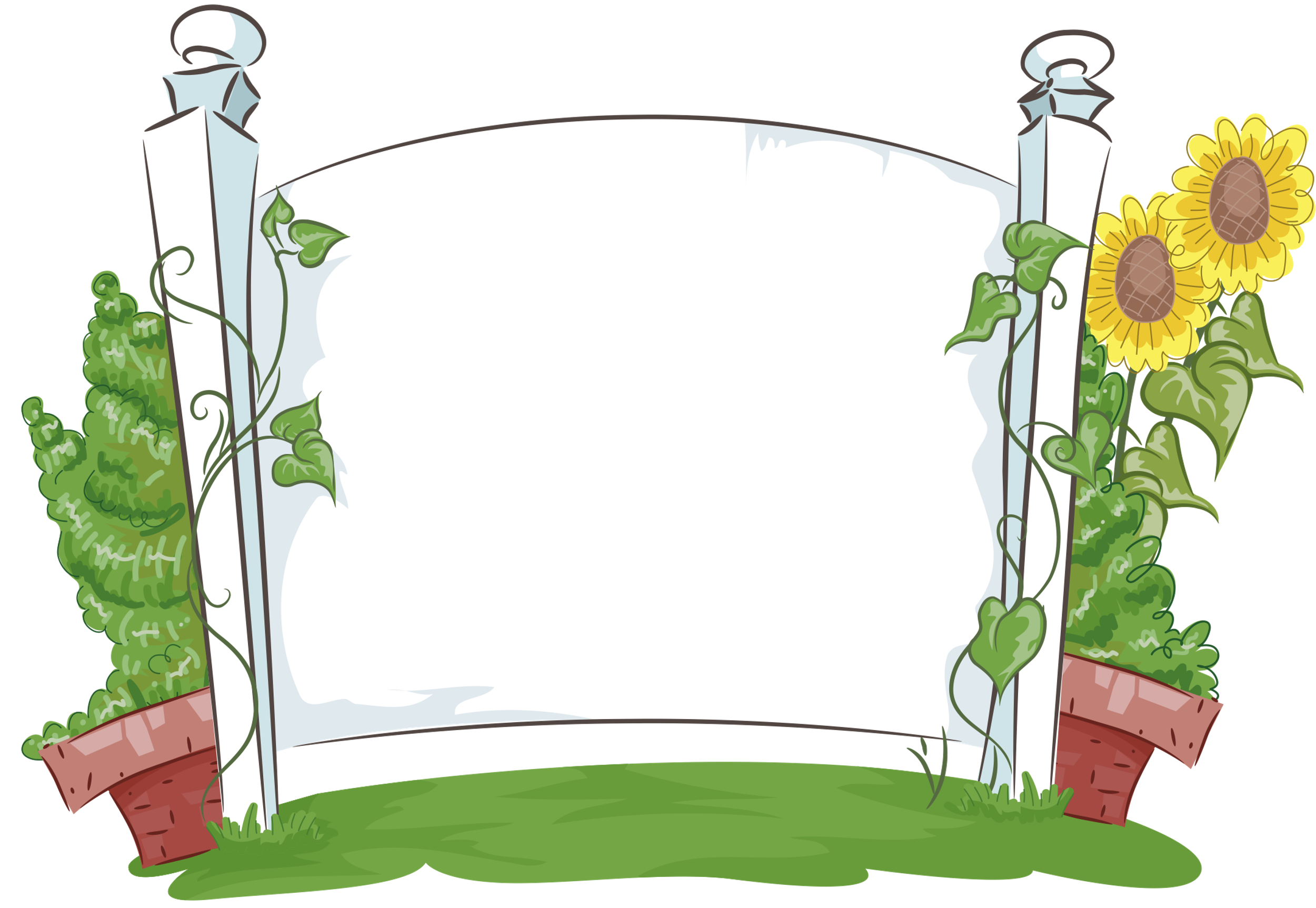 Quang cảnh trong chùa thật là đẹp. Chúng ta cùng nhau giải bài toán sau đây để ngắm nhìn những cảnh đẹp này nhé!
37 x 2
Nháp
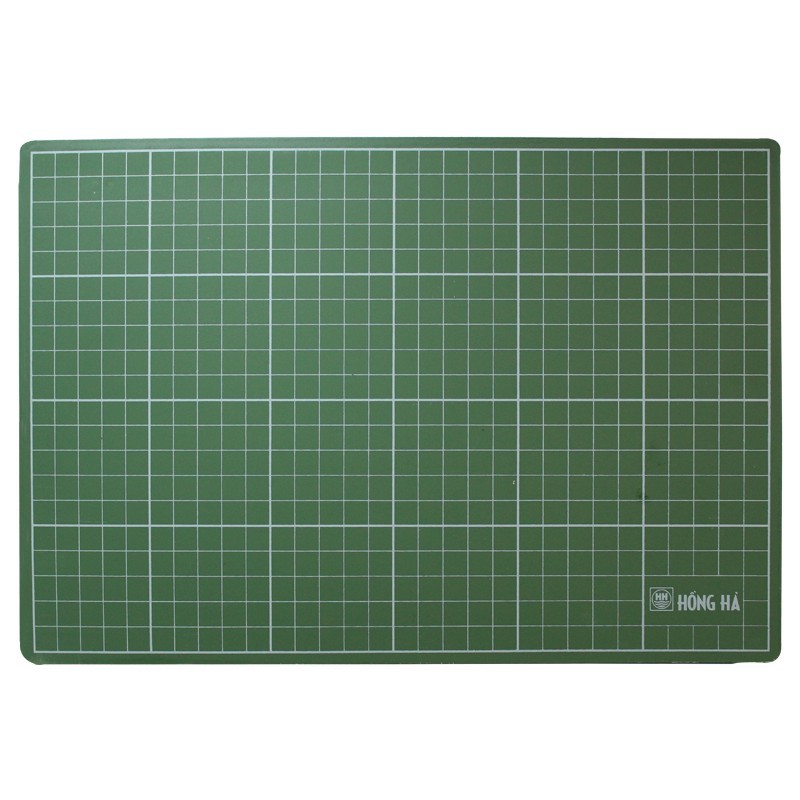 37
7 x 2
= 14
2
4
7
NHỚ 1
16 x 4
Nháp
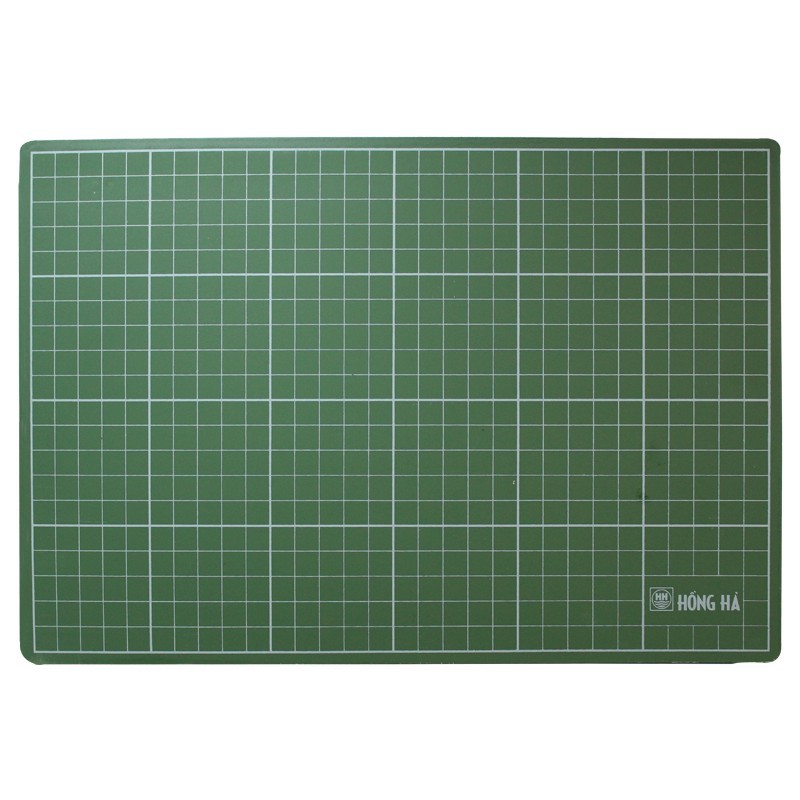 16
6 x 4
= 24
4
4
6
NHỚ 2
29 x 3
Nháp
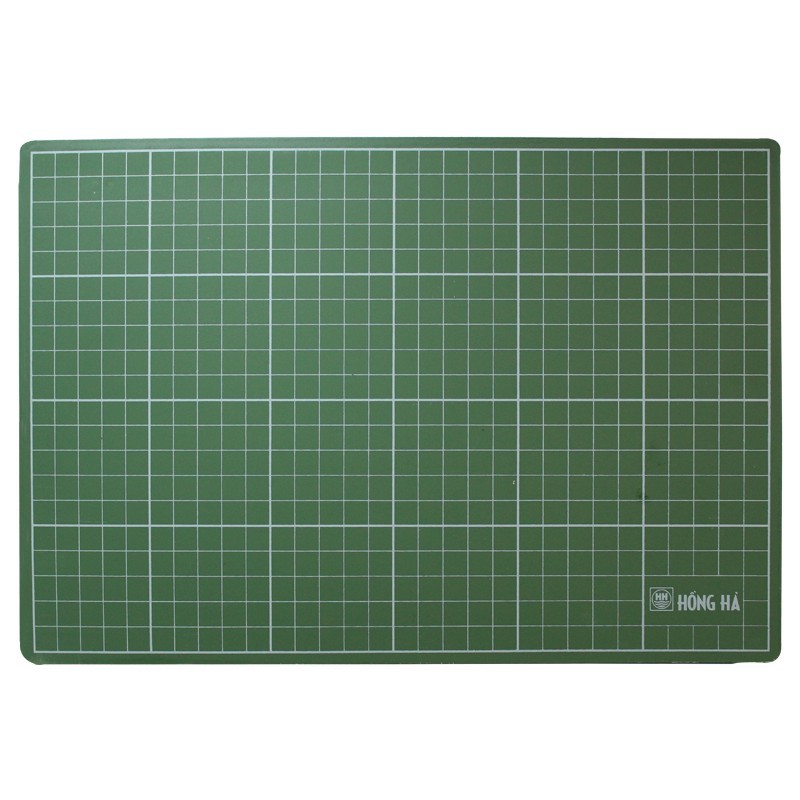 29
9 x 3
= 27
3
7
8
NHỚ 2
18 x 5
Nháp
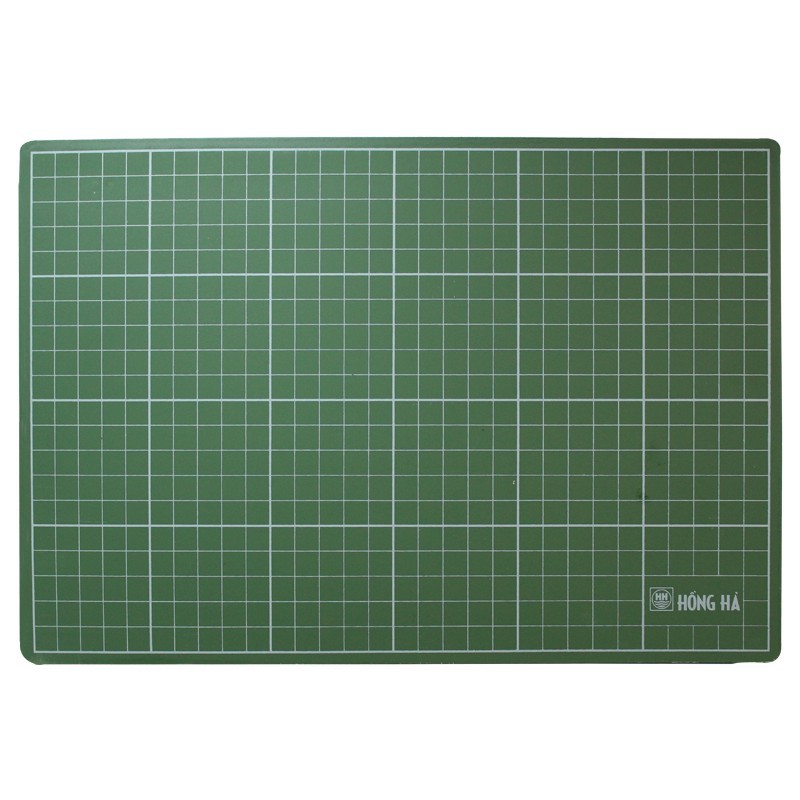 18
8 x 5
= 40
5
0
9
NHỚ 4
Chùa Một Cột thật oai nghiêm!
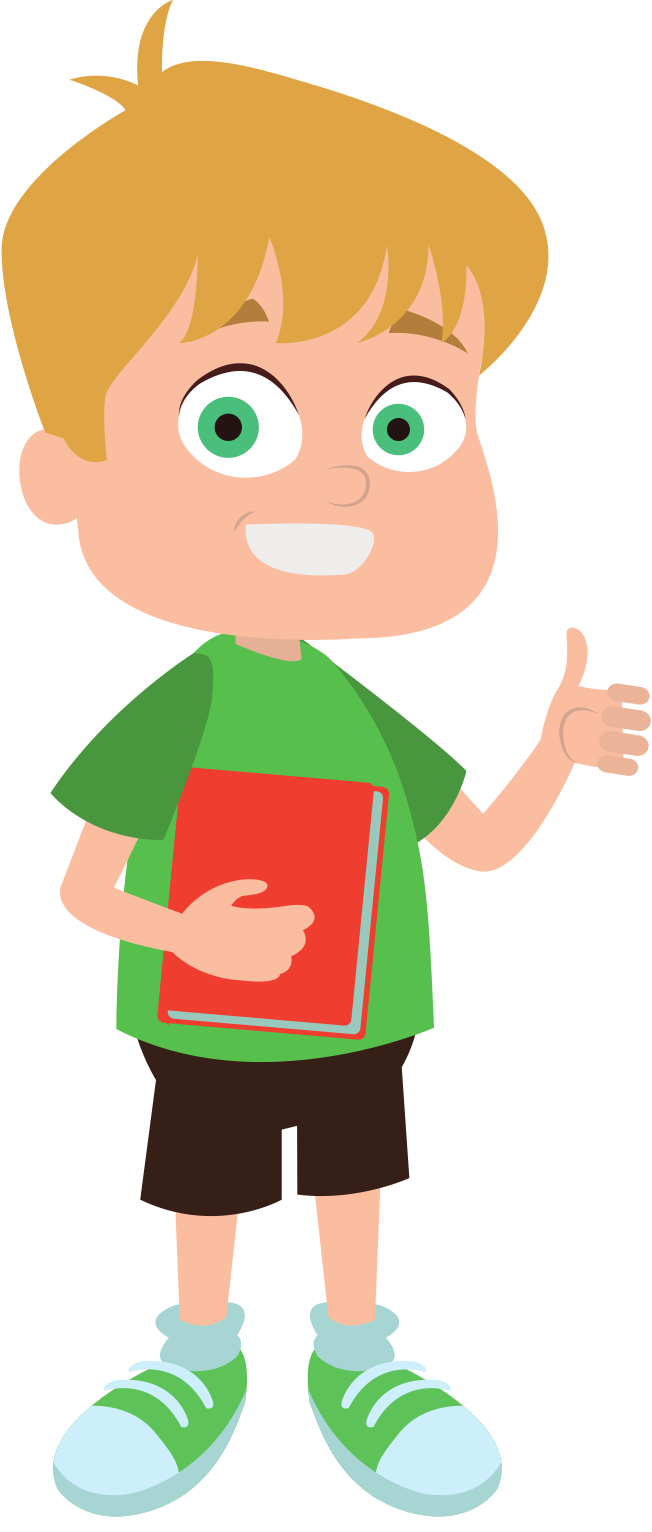 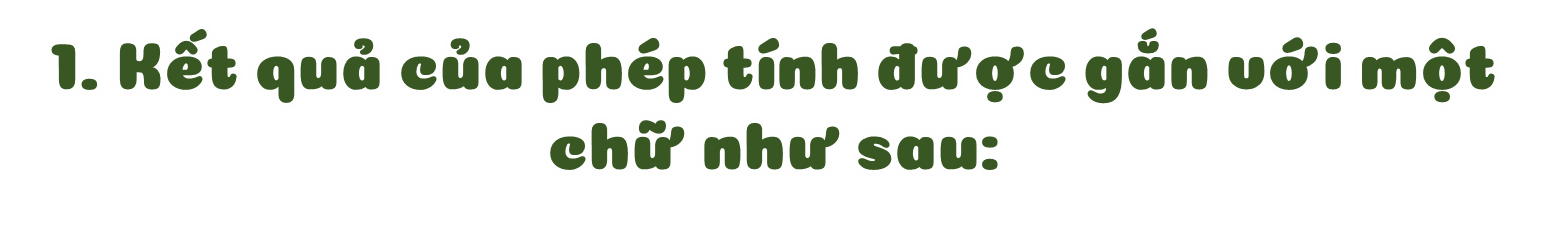 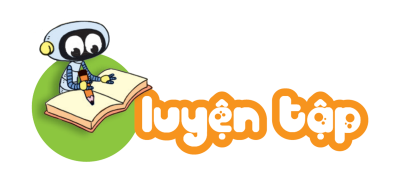 = 88
= 84
= 51
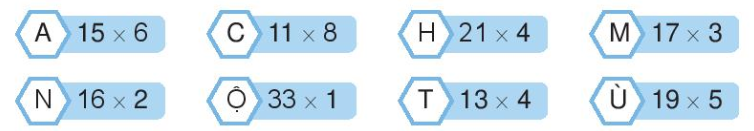 = 32
= 33
= 52
= 90
Hãy gắn các chữ với các ô thích hợp để biết tên một di tích nổi tiếng ở nước ta.
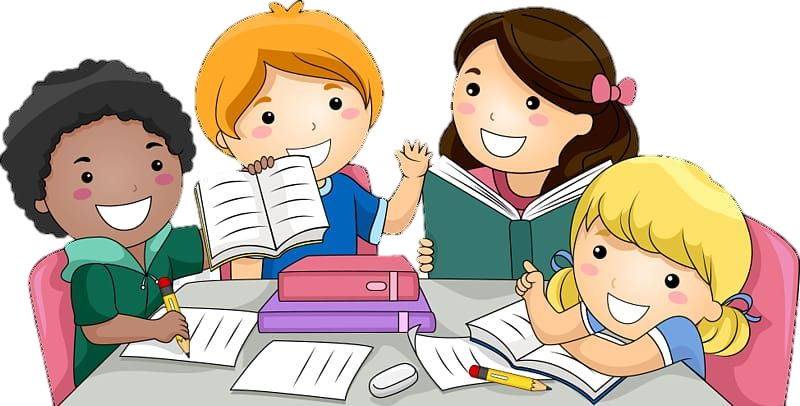 C
T
H
M
Ộ
Ộ
C
Ù
T
Thảo luận nhóm 4
Những đóa sen trong hồ thật là đẹp!
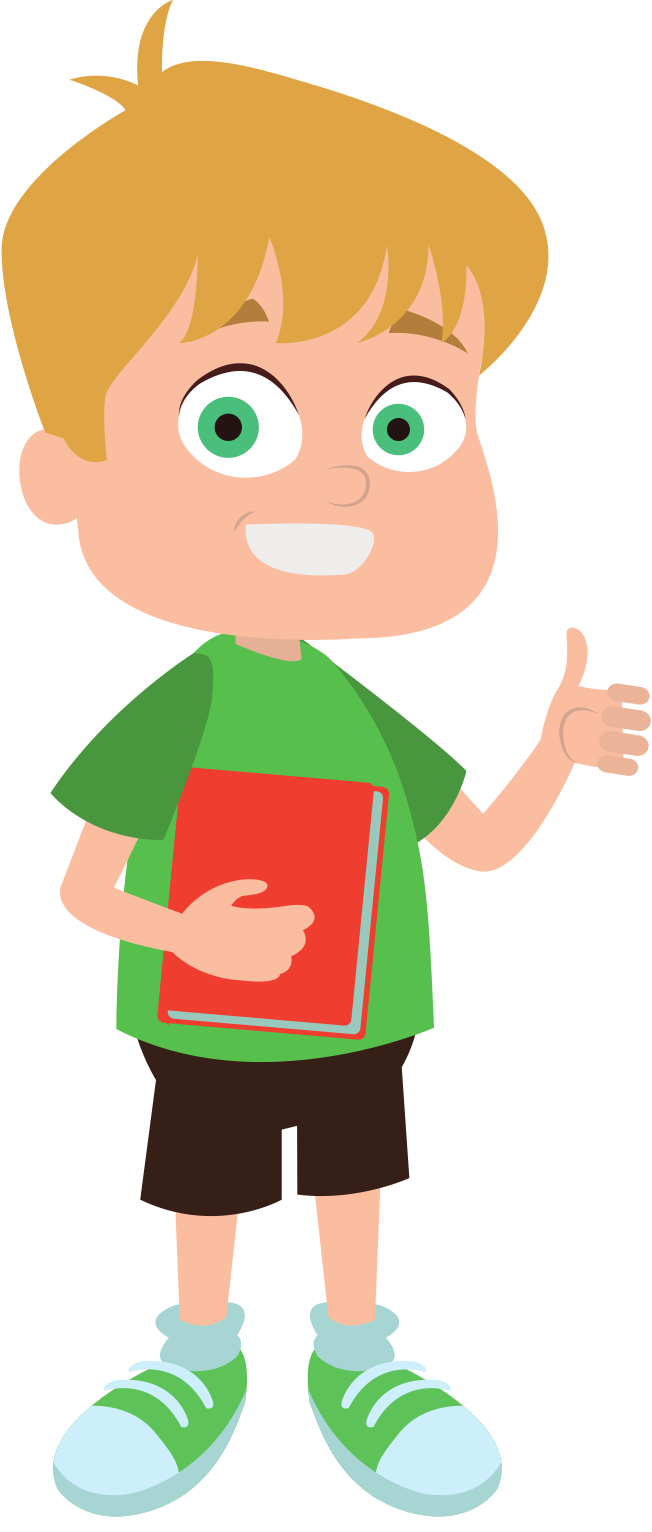 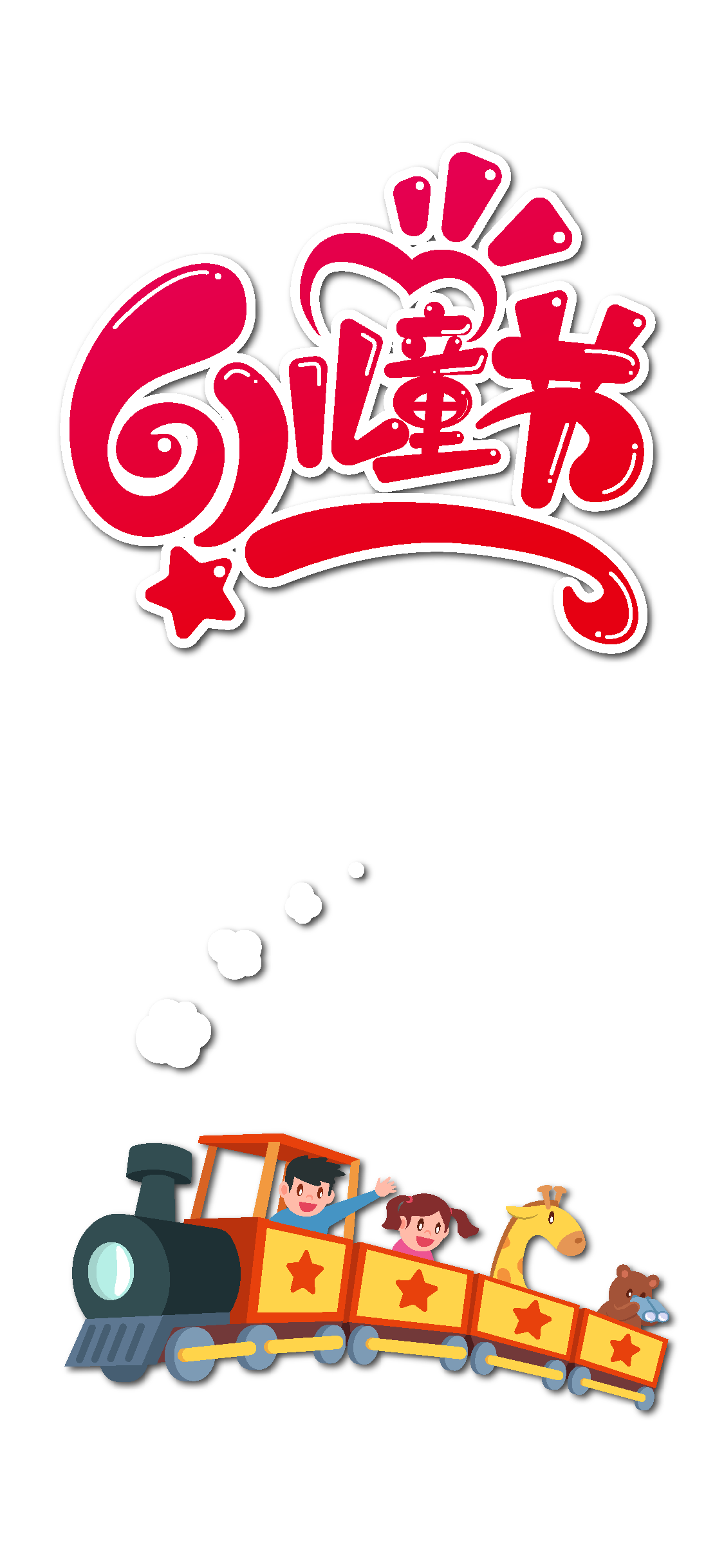 Ra về
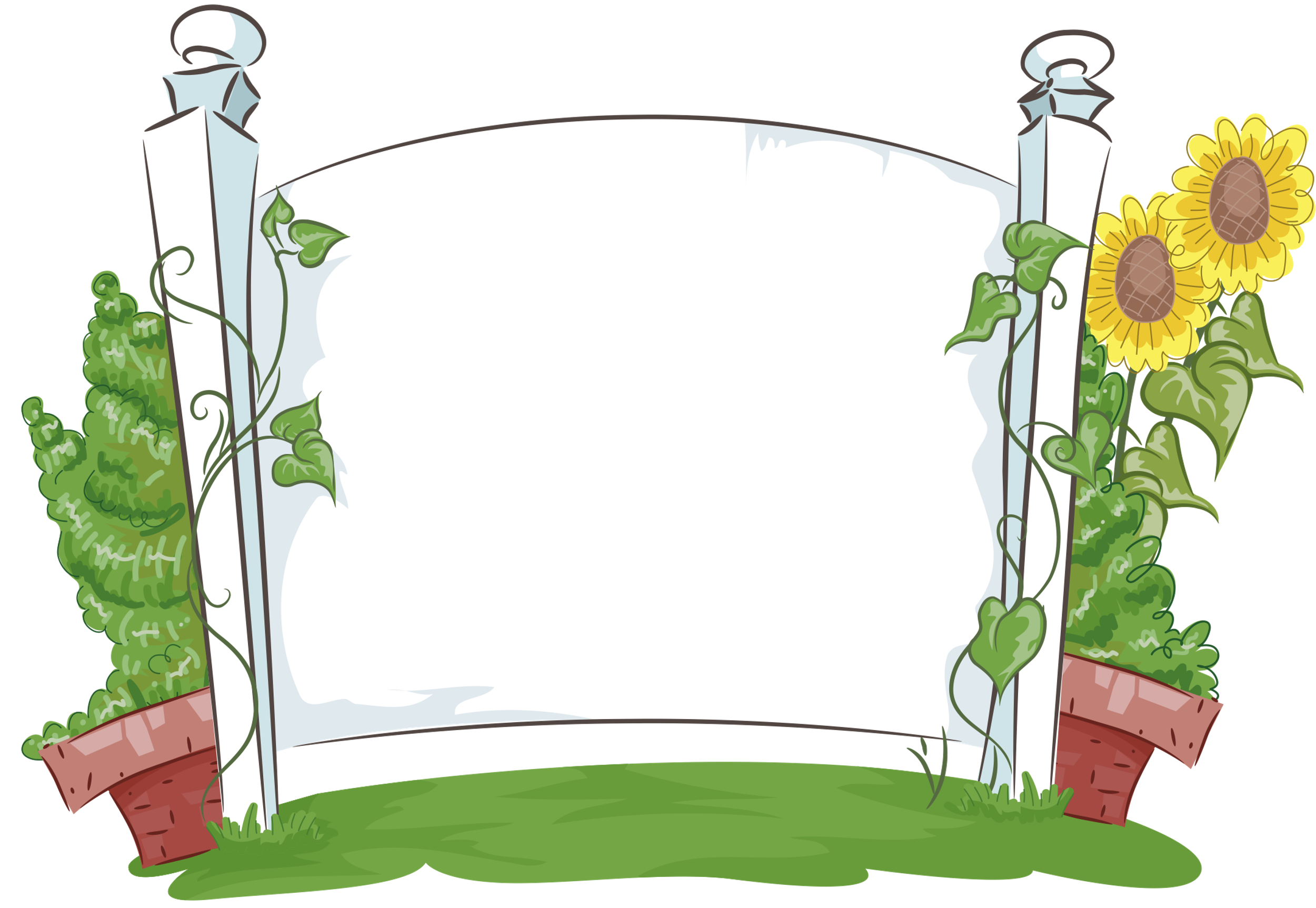 Cả lớp cùng xếp hàng cùng nhau lên xe ra về nha!
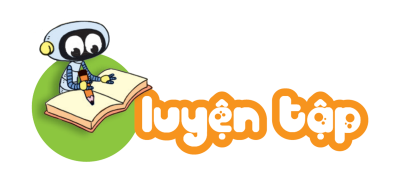 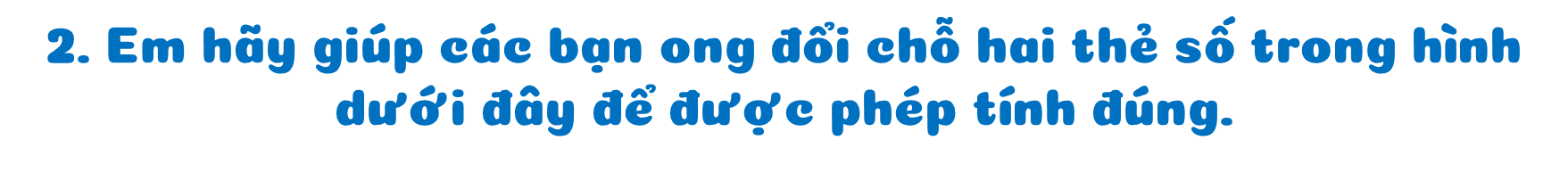 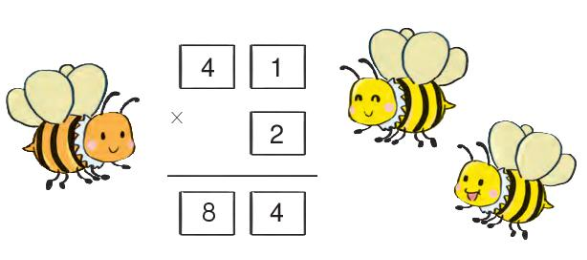 4
2
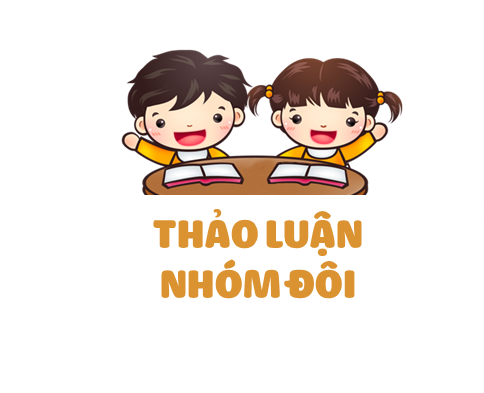 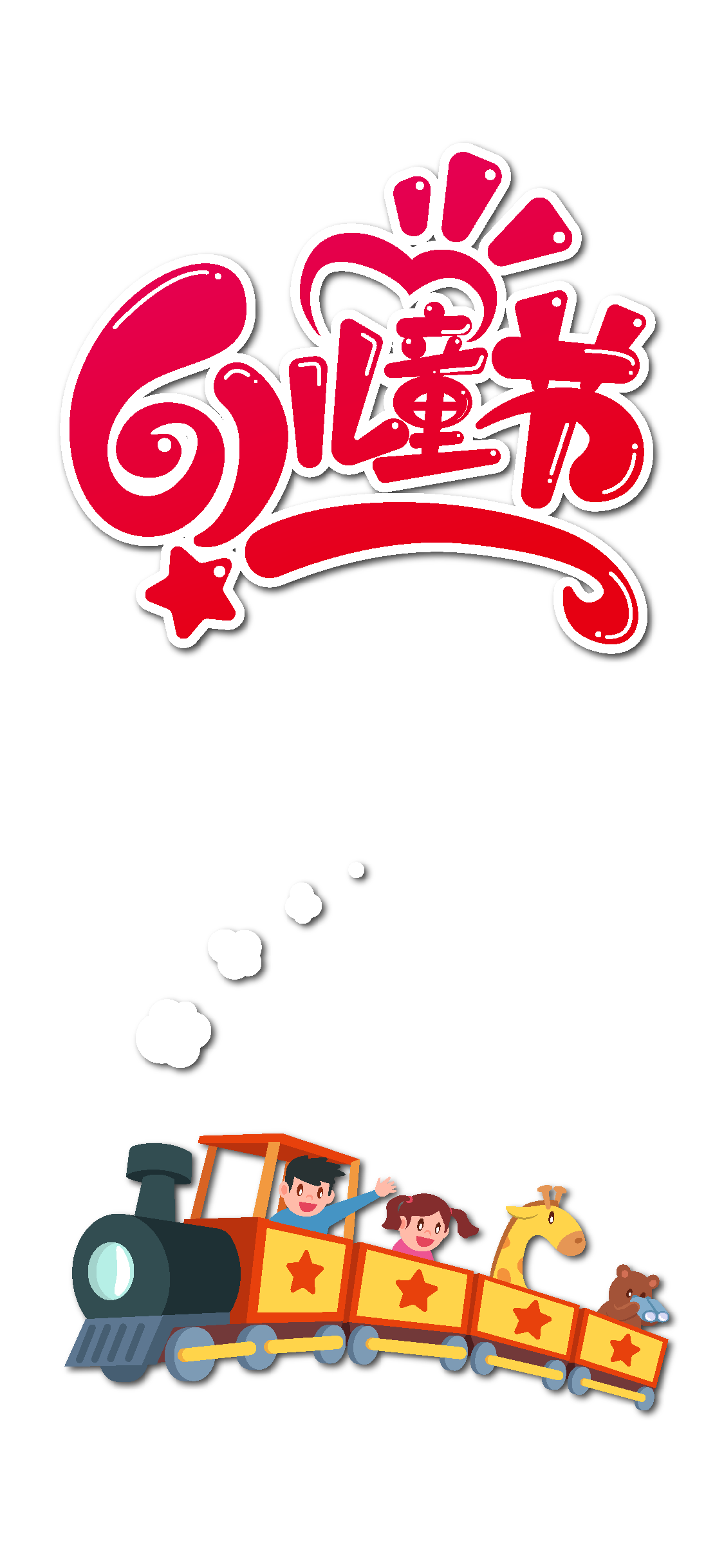 Kết thúc chuyến tham quan Chùa Một Cột rồi, hẹn các em vào chuyến tham quan tiếp theo nhé!